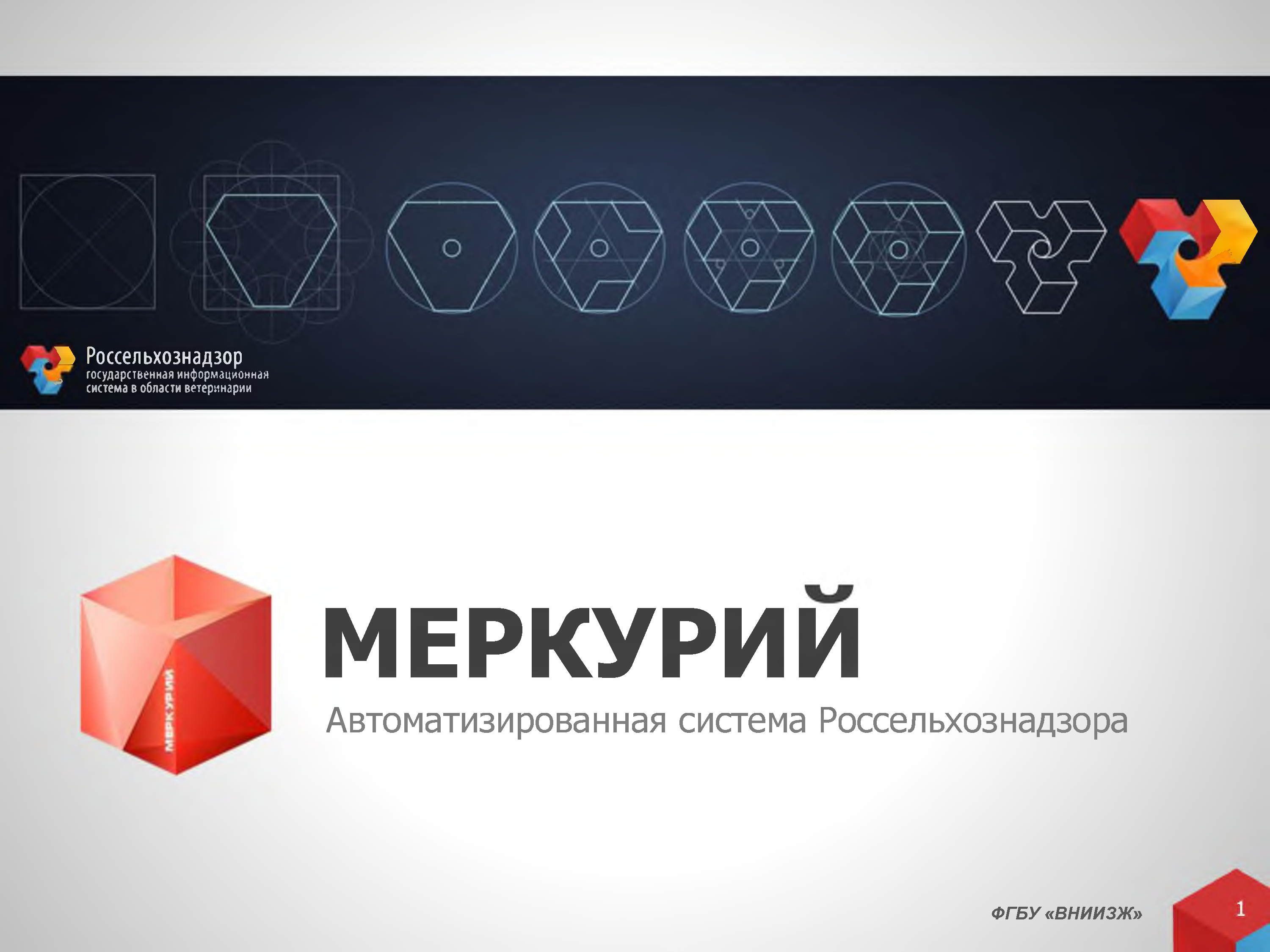 ш
■Ъ Россельхознадзор
государственная информационная
W	система в области ветеринарии
МЕРКУРИИ
Автоматизированная система Россельхознадзора
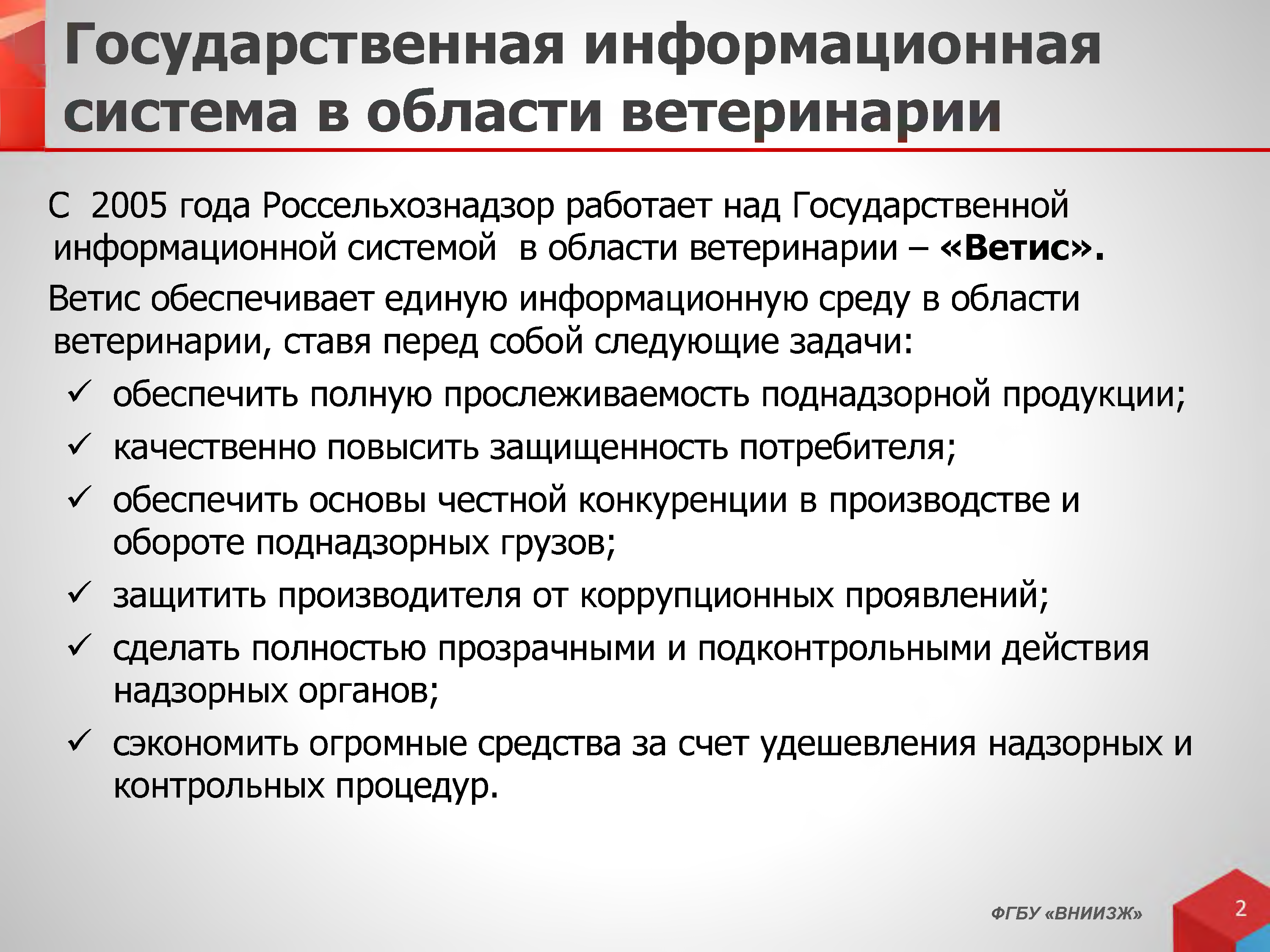 i	Государственная информационная
Щсистема в области ветеринарии
С	2005 года Россельхознадзор работает над Государственной  информационной системой	в области ветеринарии -	«Ветис».
Ветис обеспечивает единую информационную среду в области  ветеринарии, ставя перед собой следующие задачи:
s	обеспечить полную прослеживаемость поднадзорной продукции;  s	качественно повысить защищенность потребителя;
s	обеспечить основы честной конкуренции в производстве и  обороте поднадзорных грузов;
s	защитить производителя от коррупционных проявлений;
s	сделать полностью прозрачными и подконтрольными действия  надзорных органов;
s	сэкономить огромные средства за счет удешевления надзорных и  контрольных процедур.
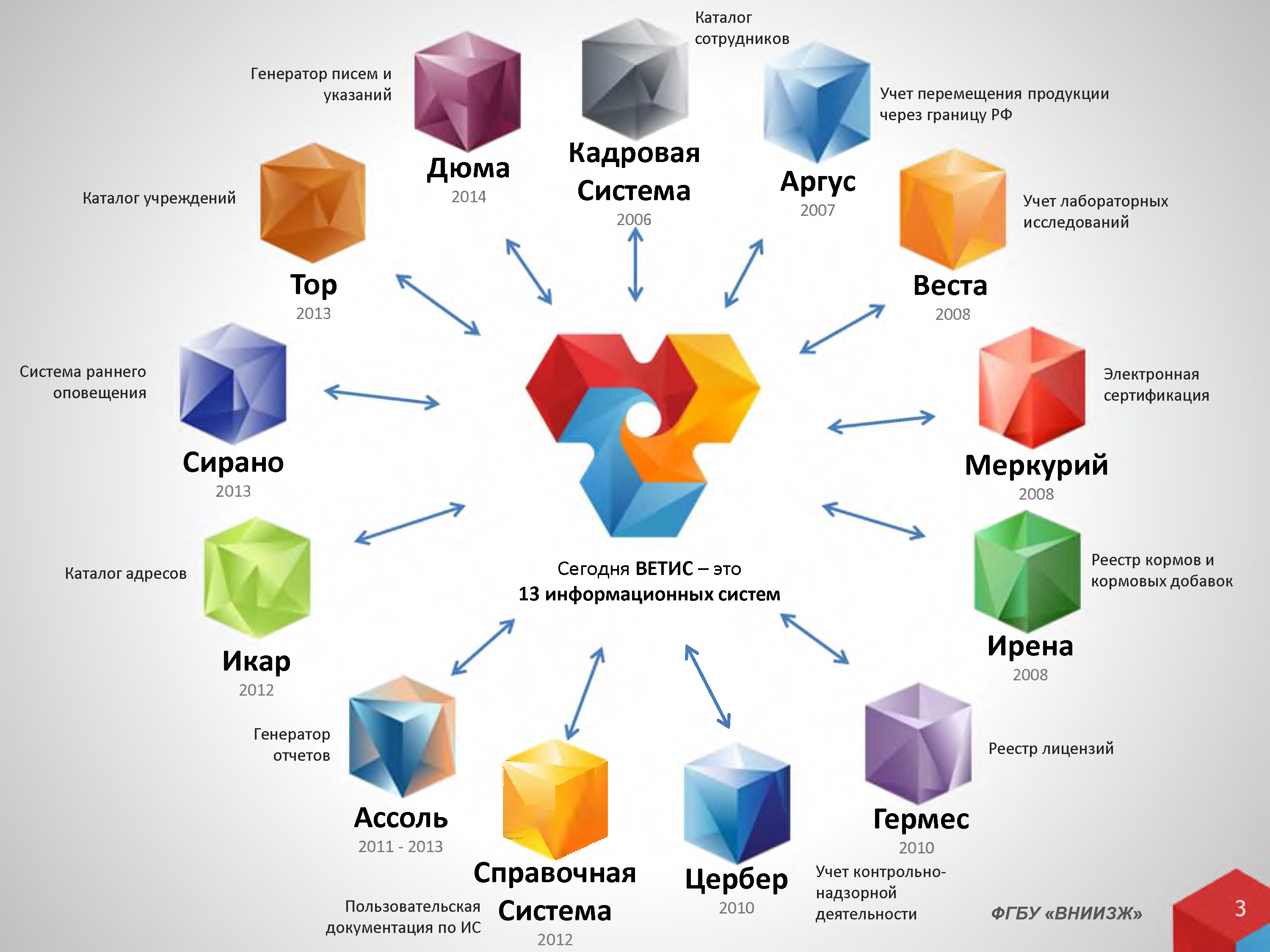 Каталог  сотрудников
Учет перемещения продукции  через границу РФ
Аргус
2007
Учет лабораторных  исследований
Тор
2013
Веста
2008
Система раннего  оповещения
Электронная  сертификация
Сирано
2013
Меркурий
2008
Реестр кормов и  кормовых добавок
Сегодня ВЕТИС - это
13 информационных систем
Каталог адресов
\
Цербер
2010
Ирена
2008
Икар
2012
Генератор  отчетов
40
Реестр лицензий
Ассоль
2011 - 2013
Гермес
2010
Учет контрольно­  надзорной  деятельности
Справочная
Пользовательская	Система
ФГБУ «ВНИИЗЖ.»
документация по ИС
2012
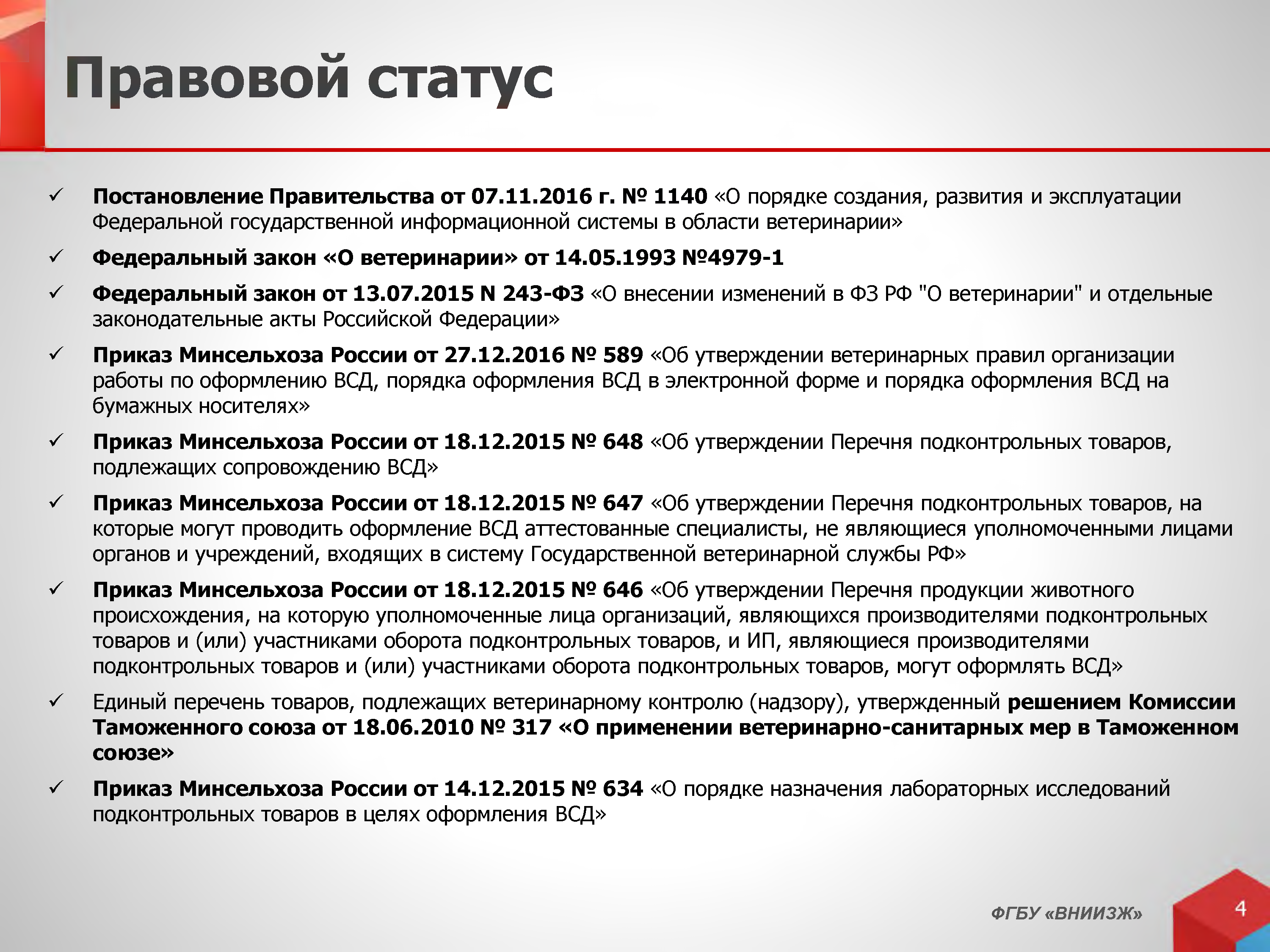 jj Правовой статус
s Постановление Правительства от 07.11.2016 г. № 1140 «О порядке создания, развития и эксплуатации  Федеральной государственной информационной системы в области ветеринарии»
s Федеральный закон «О ветеринарии» от 14.05.1993 №4979-1
s Федеральный закон от 13.07.2015 N 243-ФЗ «О внесении изменений в ФЗ РФ "О ветеринарии" и отдельные  законодательные акты Российской Федерации»
s Приказ Минсельхоза России от 27.12.2016 № 589 «Об утверждении ветеринарных правил организации  работы по оформлению ВСД, порядка оформления ВСД в электронной форме и порядка оформления ВСД на  бумажных носителях»
s Приказ Минсельхоза России от 18.12.2015 № 648 «Об утверждении Перечня подконтрольных товаров,  подлежащих сопровождению ВСД»
s	Приказ Минсельхоза России от 18.12.2015 № 647 «Об утверждении Перечня подконтрольных товаров, на  которые могут проводить оформление ВСД аттестованные специалисты, не являющиеся уполномоченными лицами  органов и учреждений, входящих в систему Государственной ветеринарной службы РФ»
s	Приказ Минсельхоза России от 18.12.2015 № 646 «Об утверждении Перечня продукции животного  происхождения, на которую уполномоченные лица организаций, являющихся производителями подконтрольных  товаров и (или) участниками оборота подконтрольных товаров, и ИП, являющиеся производителями  подконтрольных товаров и (или) участниками оборота подконтрольных товаров, могут оформлять ВСД»
s Единый перечень товаров, подлежащих ветеринарному контролю (надзору), утвержденный решением Комиссии  Таможенного союза от 18.06.2010 № 317 «О применении ветеринарно-санитарных мер в Таможенном  союзе»
s Приказ Минсельхоза России от 14.12.2015 № 634 «О порядке назначения лабораторных исследований  подконтрольных товаров в целях оформления ВСД»
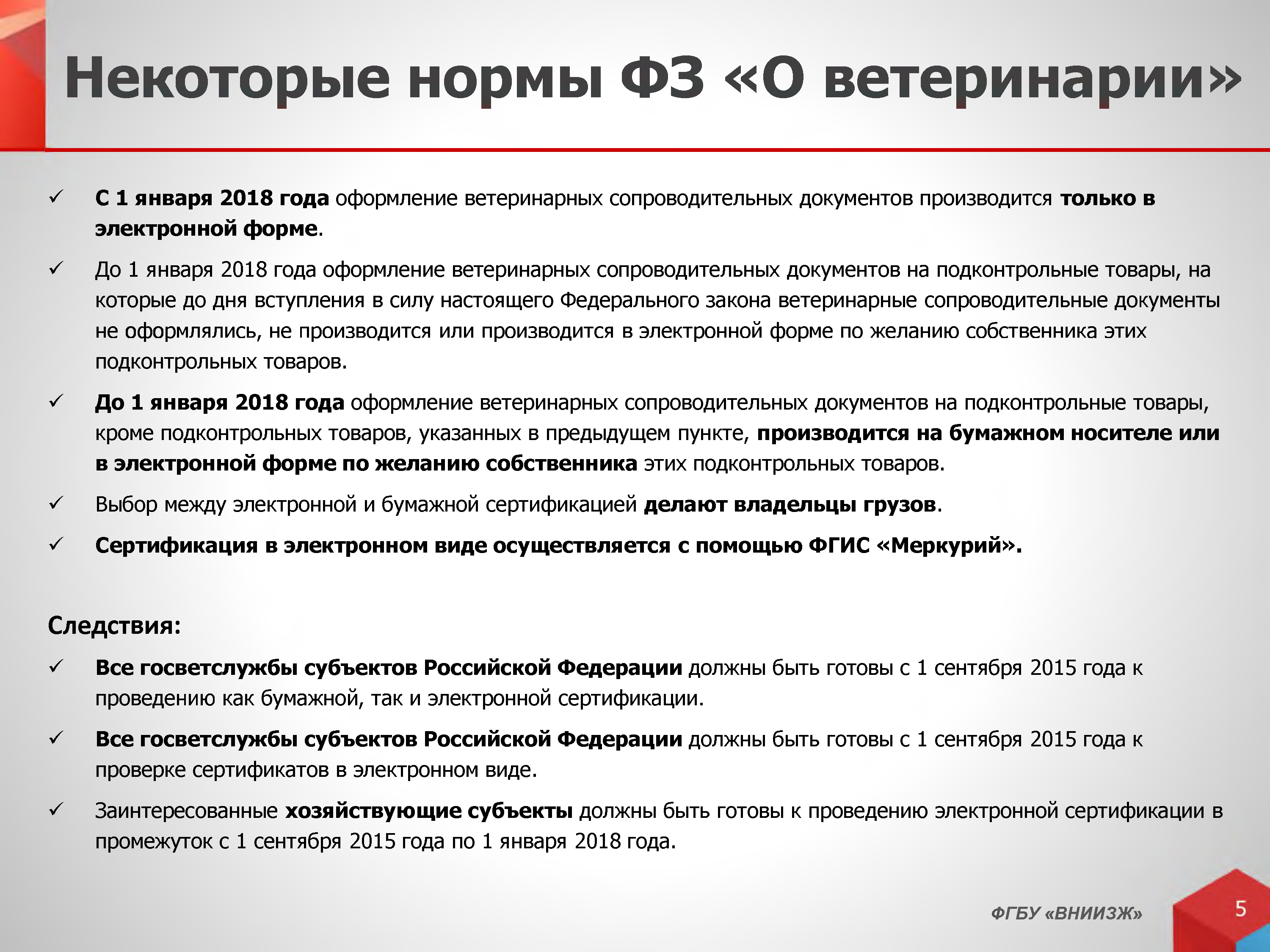 Некоторые нормы ФЗ «О ветеринарии»
s		С 1 января 2018 года оформление ветеринарных сопроводительных документов производится только в  электронной форме.
s	До 1 января 2018 года оформление ветеринарных сопроводительных документов на подконтрольные товары, на  которые до дня вступления в силу настоящего Федерального закона ветеринарные сопроводительные документы  не оформлялись, не производится или производится в электронной форме по желанию собственника этих  подконтрольных товаров.
s	До 1 января 2018 года оформление ветеринарных сопроводительных документов на подконтрольные товары,  кроме подконтрольных товаров, указанных в предыдущем пункте, производится на бумажном носителе или  в электронной форме по желанию собственника этих подконтрольных товаров.
s	Выбор между электронной  и бумажной сертификацией делают владельцы  грузов.
s	Сертификация в электронном виде осуществляется с помощью ФГИС «Меркурий».

Следствия:
s		Все госветслужбы субъектов Российской Федерации должны быть готовы с 1 сентября 2015 года к  проведению как бумажной, так и электронной сертификации.
s		Все госветслужбы субъектов Российской Федерации должны быть готовы с 1 сентября 2015 года к  проверке сертификатов в электронном виде.
s	Заинтересованные хозяйствующие субъекты должны быть готовы к проведению электронной сертификации в  промежуток с 1 сентября 2015 года по 1 января 2018 года.
ФГБУ «ВНИИЗЖ»
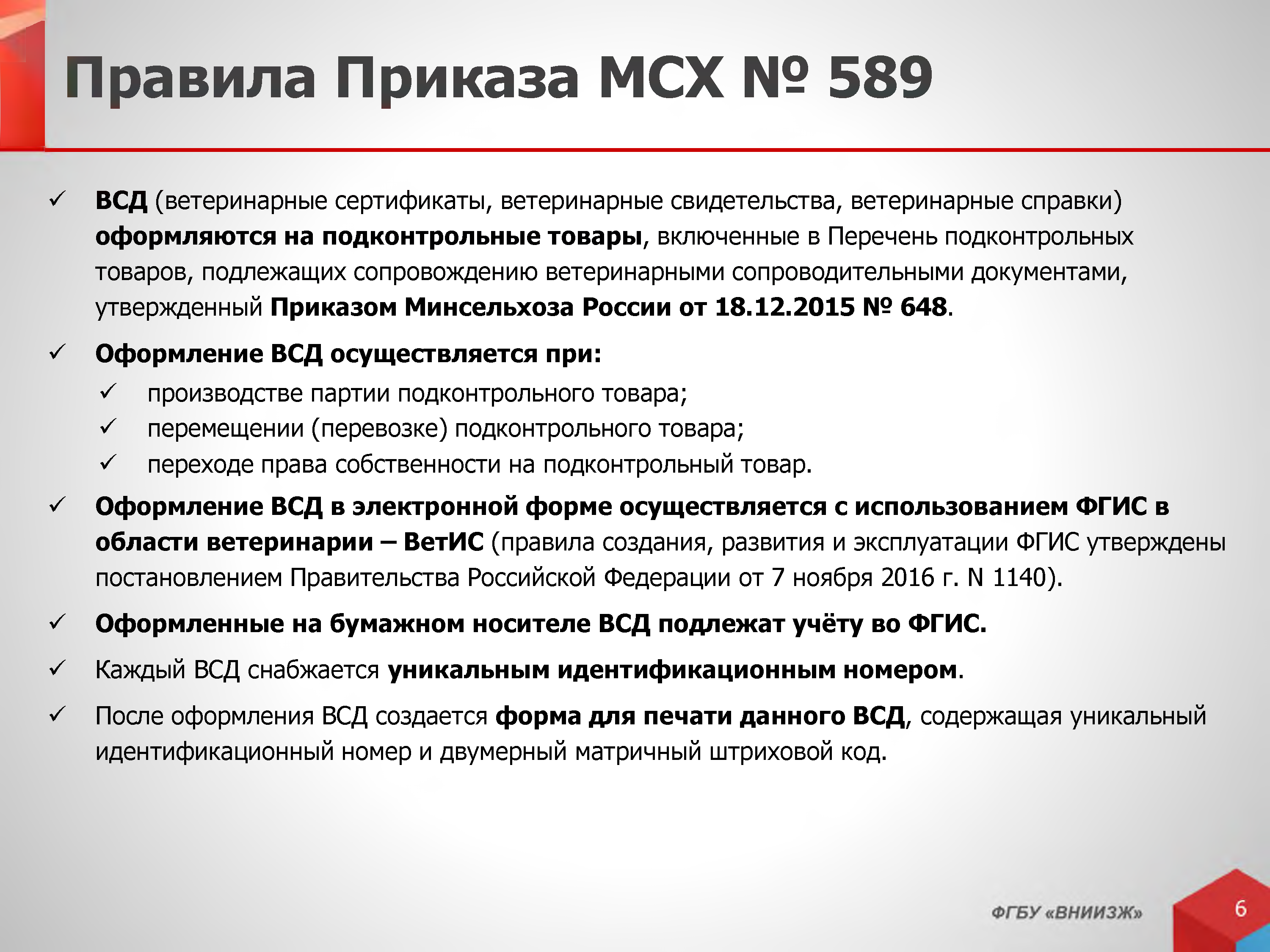 jj Правила Приказа МСХ № 589
s		ВСД (ветеринарные сертификаты, ветеринарные свидетельства, ветеринарные справки)  оформляются на подконтрольные товары, включенные в Перечень подконтрольных  товаров, подлежащих сопровождению ветеринарными сопроводительными документами,  утвержденный Приказом Минсельхоза России от 18.12.2015 № 648.
s	Оформление ВСД осуществляется при:
s	производстве партии подконтрольного товара;
s	перемещении (перевозке) подконтрольного товара;
s	переходе права собственности на подконтрольный товар.
s	Оформление ВСД в электронной форме осуществляется с использованием ФГИС в  области ветеринарии - ВетИС (правила создания, развития и эксплуатации ФГИС утверждены  постановлением Правительства Российской Федерации от 7 ноября 2016 г. N 1140).
s	Оформленные на бумажном носителе ВСД подлежат учёту во ФГИС.
s	Каждый ВСД снабжается уникальным идентификационным номером.
s	После оформления ВСД создается форма для печати данного ВСД, содержащая уникальный  идентификационный номер и двумерный матричный штриховой код.
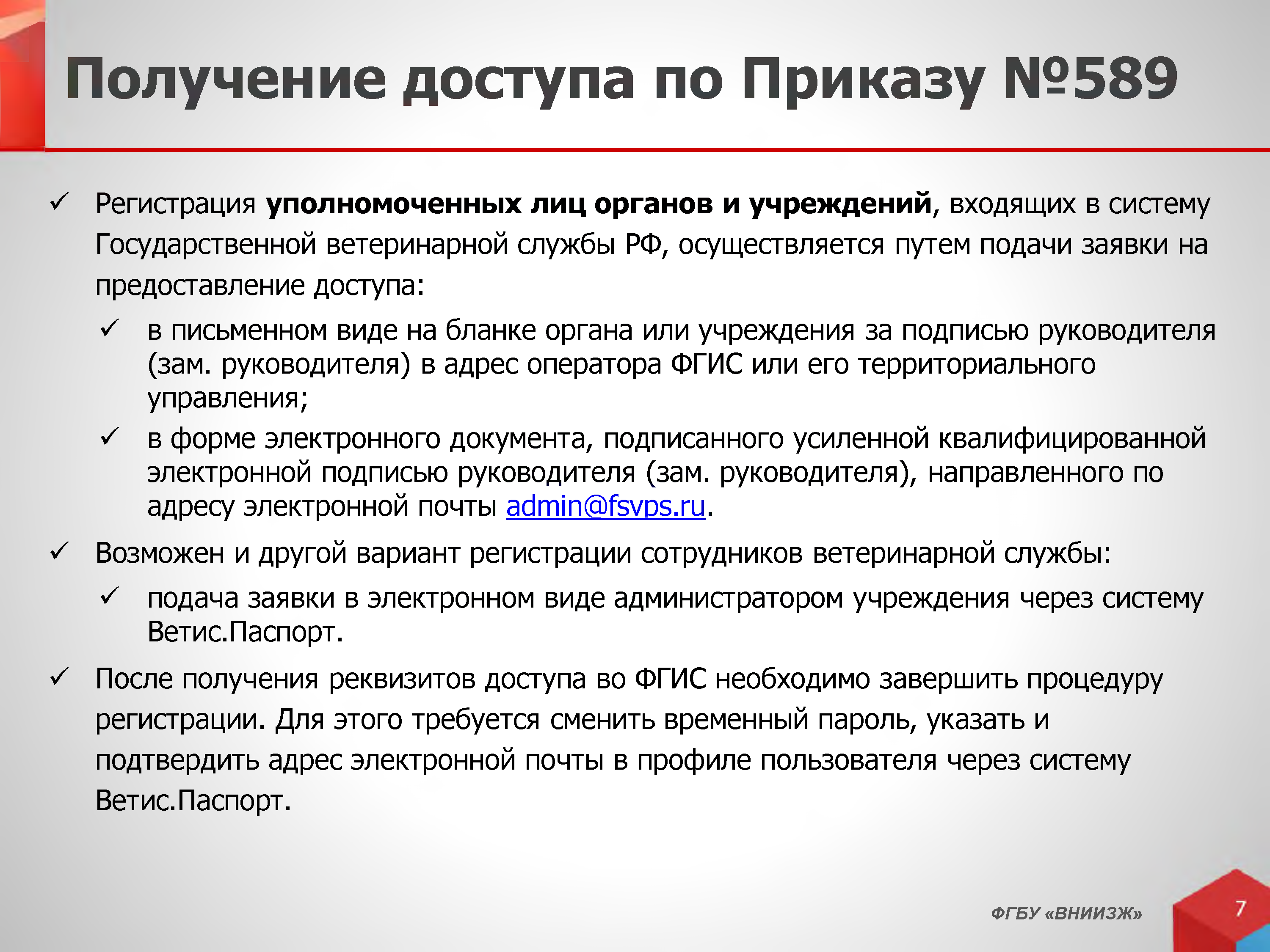 jj Получение доступа по Приказу №589
s Регистрация уполномоченных лиц органов и учреждений, входящих в систему  Государственной ветеринарной службы РФ, осуществляется путем подачи заявки на  предоставление доступа:
s		в письменном виде на бланке органа или учреждения за подписью руководителя  (зам. руководителя) в адрес оператора ФГИС или его территориального  управления;
s		в форме электронного документа, подписанного усиленной квалифицированной  электронной подписью руководителя (зам. руководителя), направленного по  адресу электронной почты admin@fsvps.ru.
s	Возможен и другой вариант регистрации сотрудников ветеринарной службы:
s	подача заявки в электронном виде администратором учреждения через систему  Ветис.Паспорт.
s		После получения реквизитов доступа во ФГИС необходимо завершить процедуру  регистрации. Для этого требуется сменить временный пароль, указать и  подтвердить адрес электронной почты в профиле пользователя через систему  Ветис.Паспорт.
ФГБУ «ВНИИЗЖ»
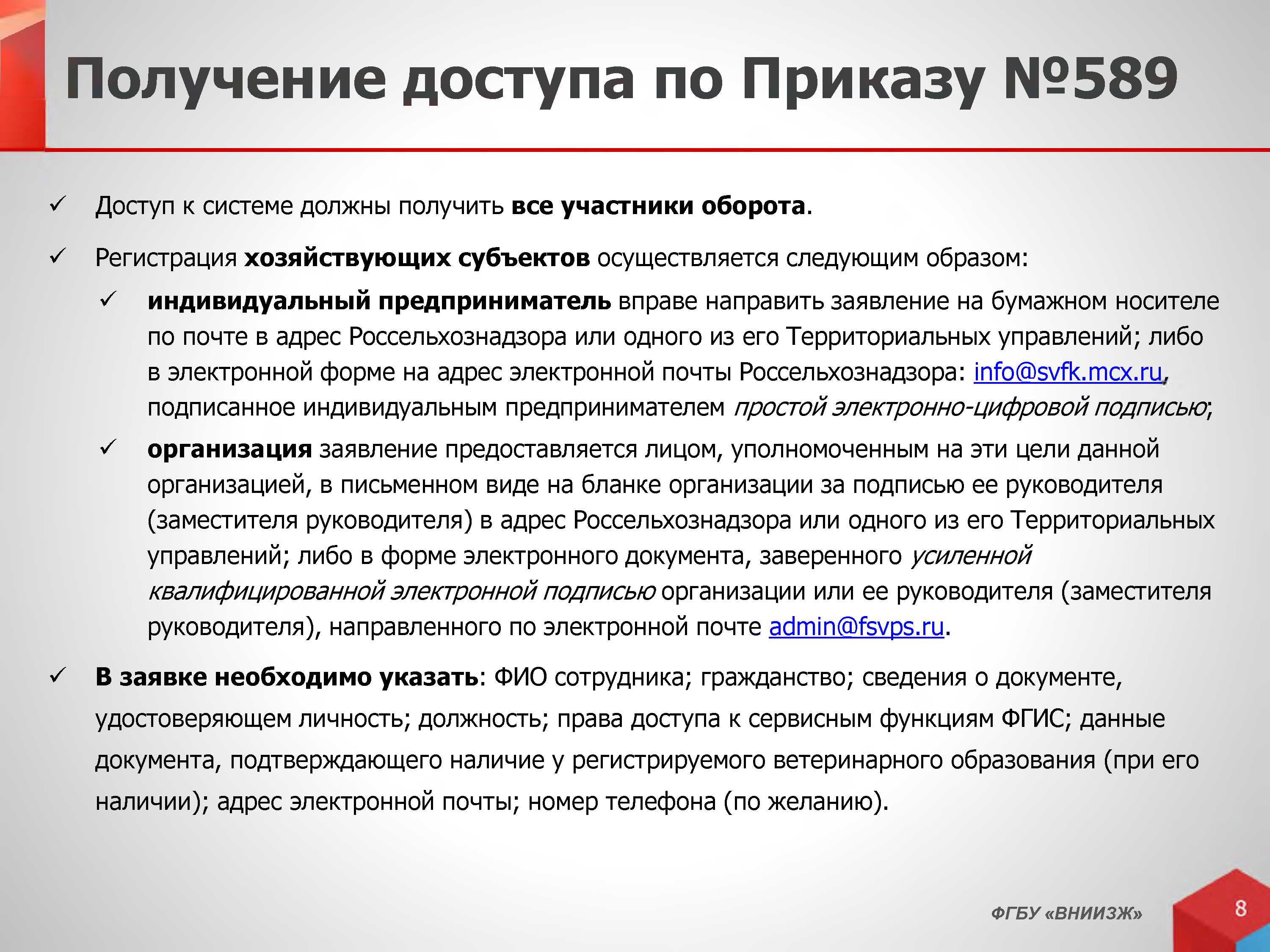 ШПолучение доступа по Приказу №589
S	Доступ к системе должны получить все участники оборота.
S	Регистрация хозяйствующих субъектов осуществляется следующим образом:
S	индивидуальный предприниматель вправе направить заявление на бумажном носителе  по почте в адрес Россельхознадзора или одного из его Территориальных управлений; либо  в электронной форме на адрес электронной почты Россельхознадзора: info@svfk.mcx.ru,  подписанное индивидуальным предпринимателем простой электронно-цифровой подписью;
S		организация заявление предоставляется лицом, уполномоченным на эти цели данной  организацией, в письменном виде на бланке организации за подписью ее руководителя  (заместителя руководителя) в адрес Россельхознадзора или одного из его Территориальных  управлений; либо в форме электронного документа, заверенного усиленной  квалифицированной электронной подписью организации или ее руководителя (заместителя  руководителя), направленного по электронной почте admin@fsvps.ru.
S		В заявке необходимо указать: ФИО сотрудника; гражданство; сведения о документе,  удостоверяющем личность; должность; права доступа к сервисным функциям ФГИС; данные  документа, подтверждающего наличие у регистрируемого ветеринарного образования (при его  наличии); адрес электронной почты; номер телефона (по желанию).
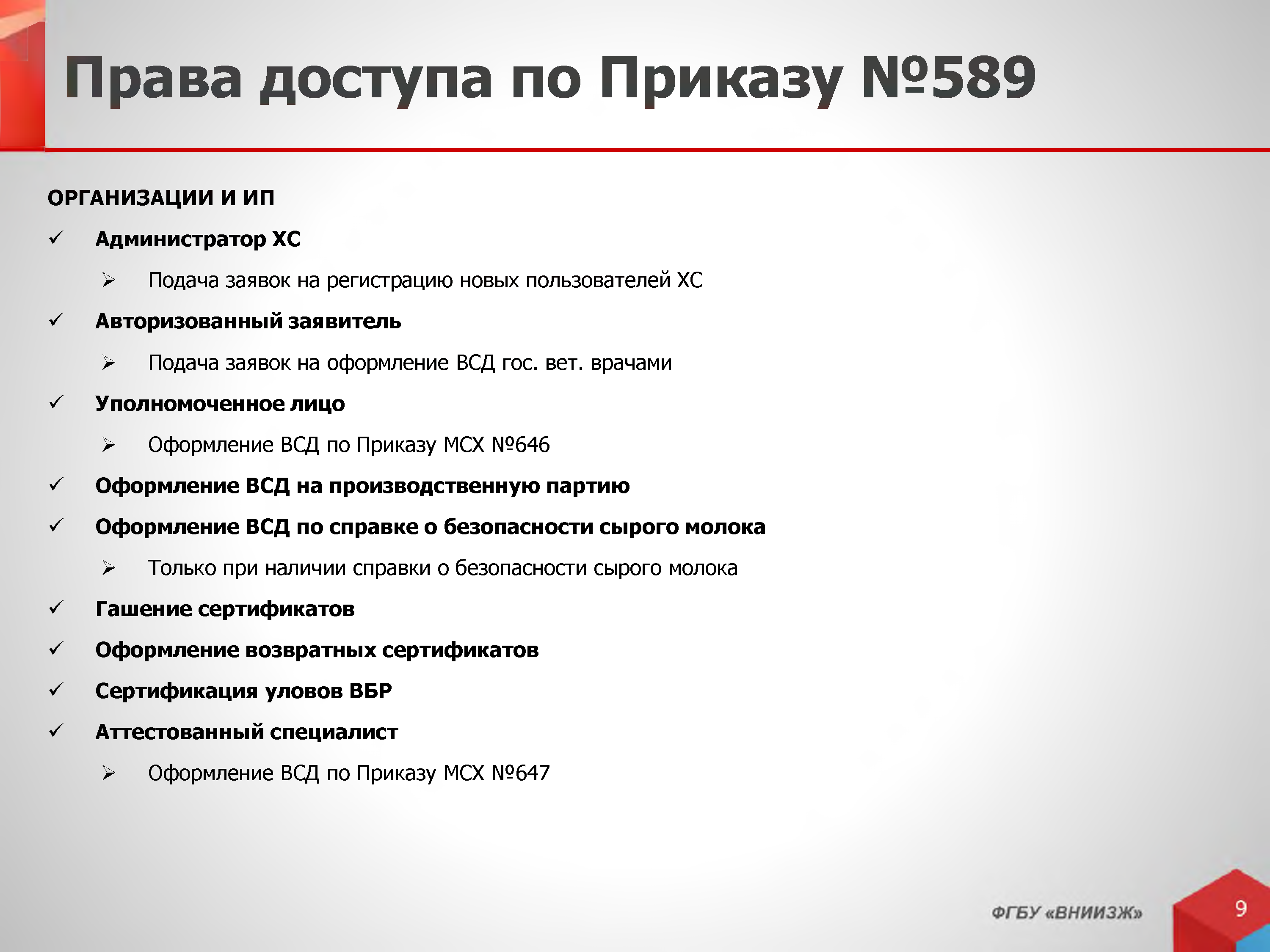 jj Права доступа по Приказу №589
ОРГАНИЗАЦИИ И ИП
/	Администратор ХС
Подача заявок на регистрацию новых пользователей ХС
/	Авторизованный заявитель
Подача заявок на оформление ВСД гос. вет. врачами
/	Уполномоченное лицо
Оформление ВСД по Приказу МСХ №646
/	Оформление ВСД на производственную партию
/	Оформление ВСД по справке о безопасности сырого молока
Только при наличии справки о безопасности сырого молока
/	Гашение сертификатов
/	Оформление возвратных сертификатов
/	Сертификация уловов ВБР
S	Аттестованный специалист
Оформление ВСД по Приказу МСХ №647
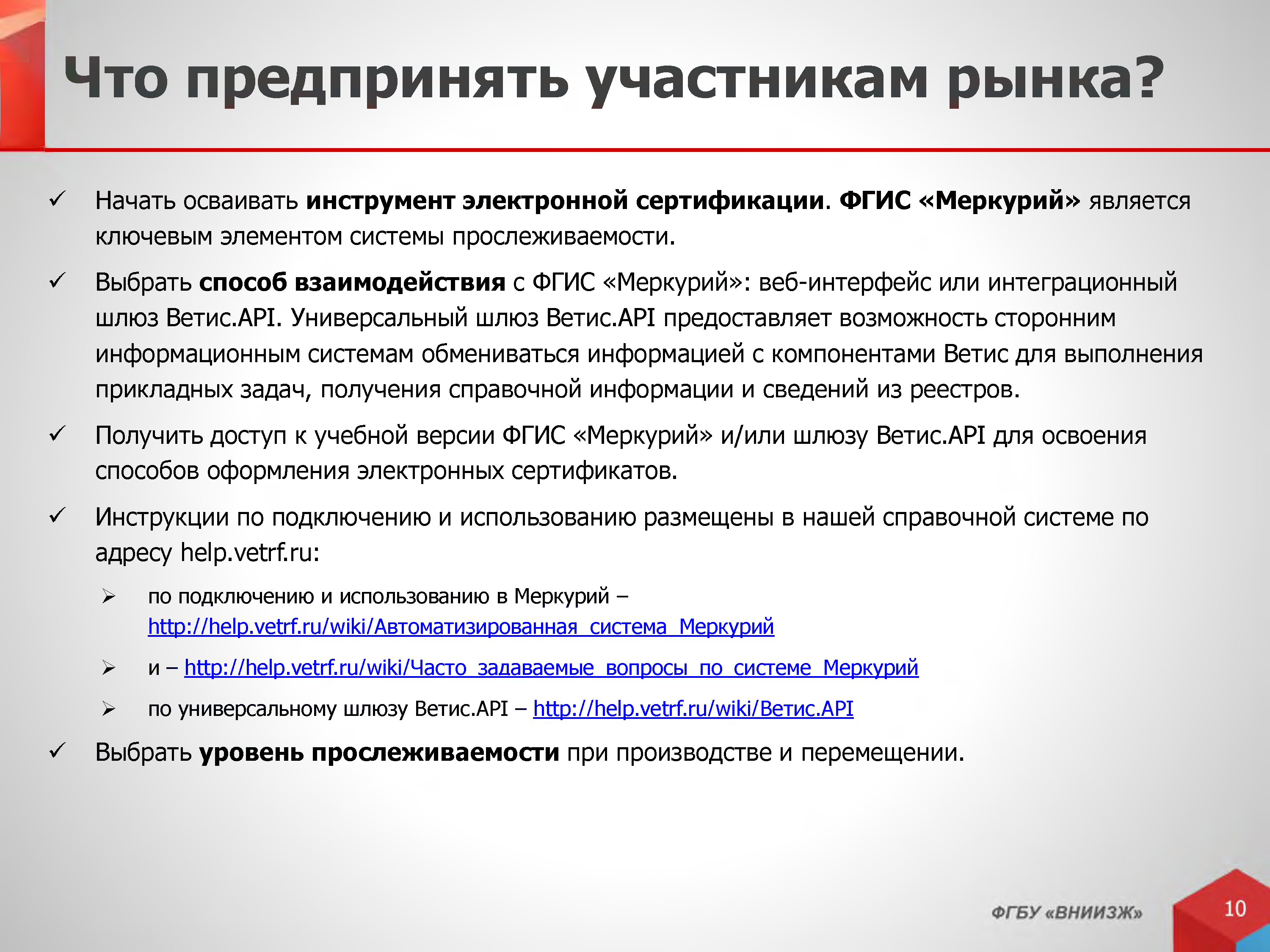 jj Что предпринять участникам рынка?
s	Начать осваивать инструмент электронной сертификации. ФГИС «Меркурий» является  ключевым элементом системы прослеживаемости.
s	Выбрать способ взаимодействия с ФГИС «Меркурий»: веб-интерфейс или интеграционный  шлюз Ветис.АР1. Универсальный шлюз Ветис.АР1 предоставляет возможность сторонним  информационным системам обмениваться информацией с компонентами Ветис для выполнения  прикладных задач, получения справочной информации и сведений из реестров.
s		Получить доступ к учебной версии ФГИС «Меркурий» и/или шлюзу Ветис.АР1 для освоения  способов оформления электронных сертификатов.
s		Инструкции по подключению и использованию размещены в нашей справочной системе по  адресу help.vetrf.ru:
по подключению и использованию в Меркурий -  http://help.vetrf.ru/wiki/Автоматизированная система Меркурий
и - http://help.vetrf■ ru/wiki/Часто задаваемые вопросы по системе Меркурий
по универсальному шлюзу Ветис.АР1 - http://help■vetrf■ru/wiki/Ветис■API
s	Выбрать уровень прослеживаемости при производстве и перемещении.
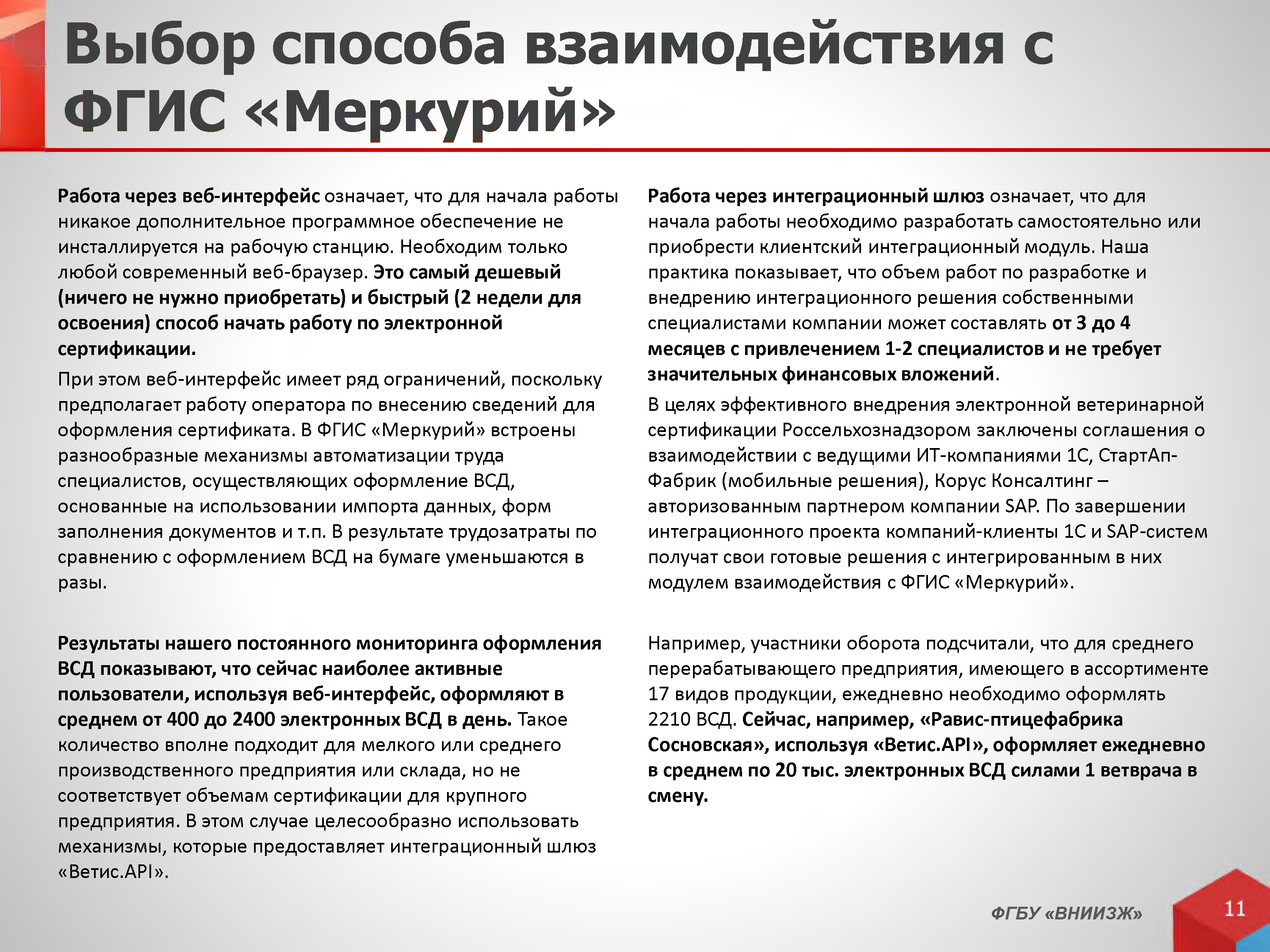 1 Выбор способа взаимодействия с  [	ФГИС «Меркурий»
Работа через веб-интерфейс означает, что для начала работы  никакое дополнительное программ ное обеспечение не  инсталлируется на рабочую станцию. Необходим только  лю бой современны й веб-браузер. Это самый дешевый
(ничего не нужно приобретать) и быстрый (2 недели для  освоения) способ начать работу по электронной  сертификации.
При этом веб-интерфейс имеет ряд ограничений, поскольку  предполагает работу оператора по внесению сведений для  оф ормления сертификата. В ФГИС « М еркурий» встроены  разнообразные м еханизмы автоматизации труда  специалистов, осущ ествляющ их оф ормление ВСД,  основанные на использовании импорта данных, форм  заполнения документов и т.п. В результате трудозатраты по  сравнению с оф ормлением ВСД на бумаге уменьш аются в  разы.

Результаты нашего постоянного мониторинга оформления  ВСД показывают, что сейчас наиболее активные  пользователи, используя веб-интерфейс, оформляют в  среднем от 400 до 2400 электронных ВСД в день. Такое
количество вполне подходит для мелкого или среднего  производственного предприятия или склада, но не  соответствует объем ам сертификации для крупного  предприятия. В этом случае целесообразно использовать  механизмы , которые предоставляет интеграционный шлюз
«Ветис.АР1».
Работа через интеграционный шлюз означает, что для  начала работы необходимо разработать самостоятельно или  приобрести клиентский интеграционный модуль. Наша  практика показывает, что объем работ по разработке и  внедрению интеграционного решения собственны ми  специалистами компании мож ет составлять от 3 до 4  месяцев с привлечением 1-2 специалистов и не требует  значительных финансовых вложений.
В целях эффективного внедрения электронной ветеринарной  сертификации Россельхознадзором заключены соглашения о  взаимодействии с ведущ ими ИТ-компаниями 1С, СтартАп-  Ф абрик (мобильны е решения), Корус Консалтинг -  авторизованным партнером компании SAP. По заверш ении  интеграционного проекта компаний-клиенты 1С и SAP-систем  получат свои готовые решения с интегрированным в них  модулем взаимодействия с ФГИС « М еркурий».

Например, участники оборота подсчитали, что для среднего  перерабатывающ его предприятия, имею щ его в ассортименте  17 видов продукции, еж едневно необходимо оф ормлять
2210 ВСД. Сейчас, например, «Равис-птицефабрика  Сосновская», используя «Ветис.API», оформляет ежедневно  в среднем по 20 тыс. электронных ВСД силами 1 ветврача в  смену.
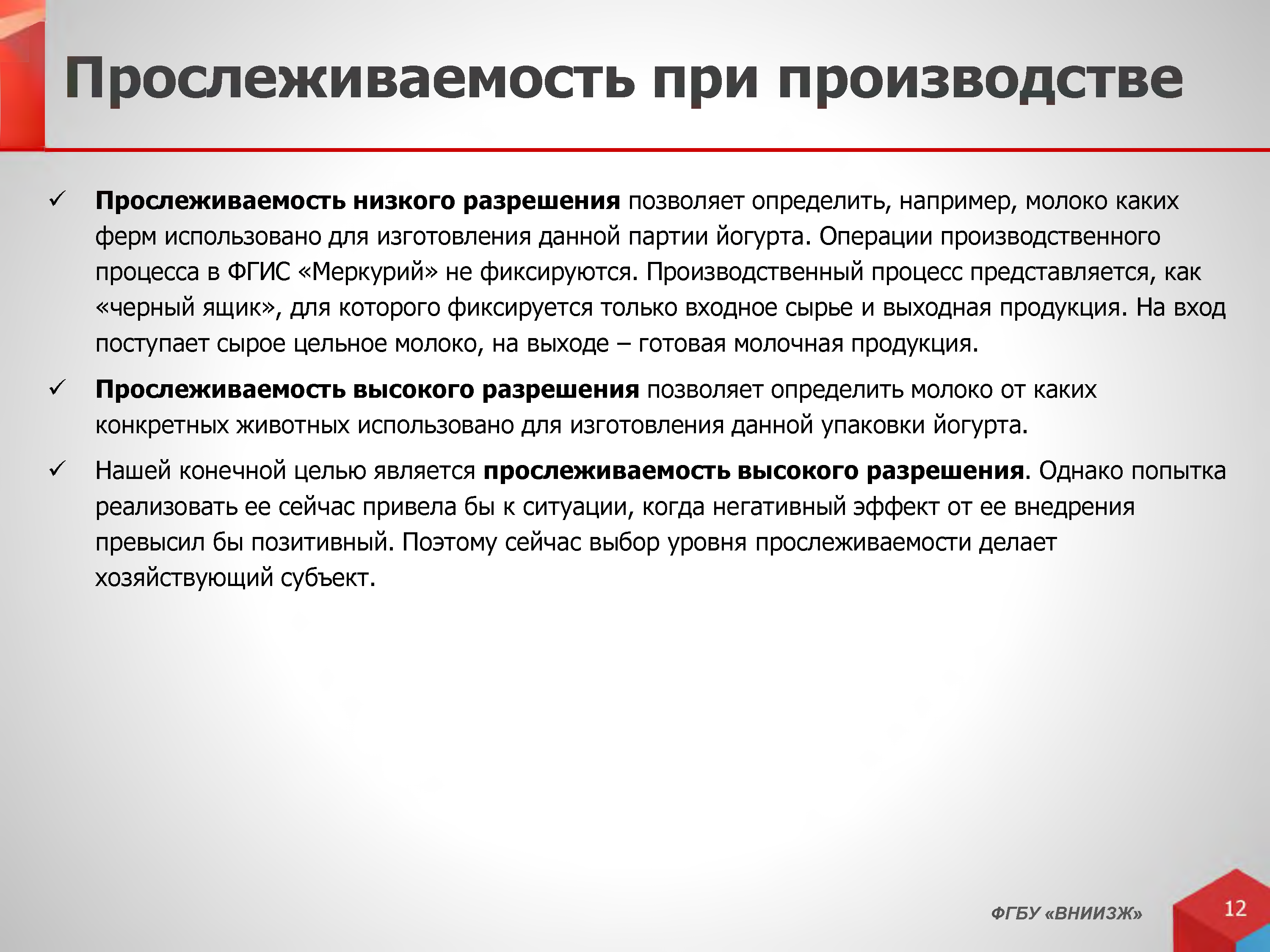 jJ Проележиваемость при производстве
S		Прослеживаемость низкого разрешения позволяет определить, например, молоко каких  ферм использовано для изготовления данной партии йогурта. Операции производственного  процесса в ФГИС «Меркурий» не фиксируются. Производственный процесс представляется, как
«черный ящик», для которого фиксируется только входное сырье и выходная продукция. На вход  поступает сырое цельное молоко, на выходе - готовая молочная продукция.
S		Прослеживаемость высокого разрешения позволяет определить молоко от каких  конкретных животных использовано для изготовления данной упаковки йогурта.
S		Нашей конечной целью является прослеживаемость высокого разрешения. Однако попытка  реализовать ее сейчас привела бы к ситуации, когда негативный эффект от ее внедрения  превысил бы позитивный. Поэтому сейчас выбор уровня прослеживаемости делает  хозяйствующий субъект.
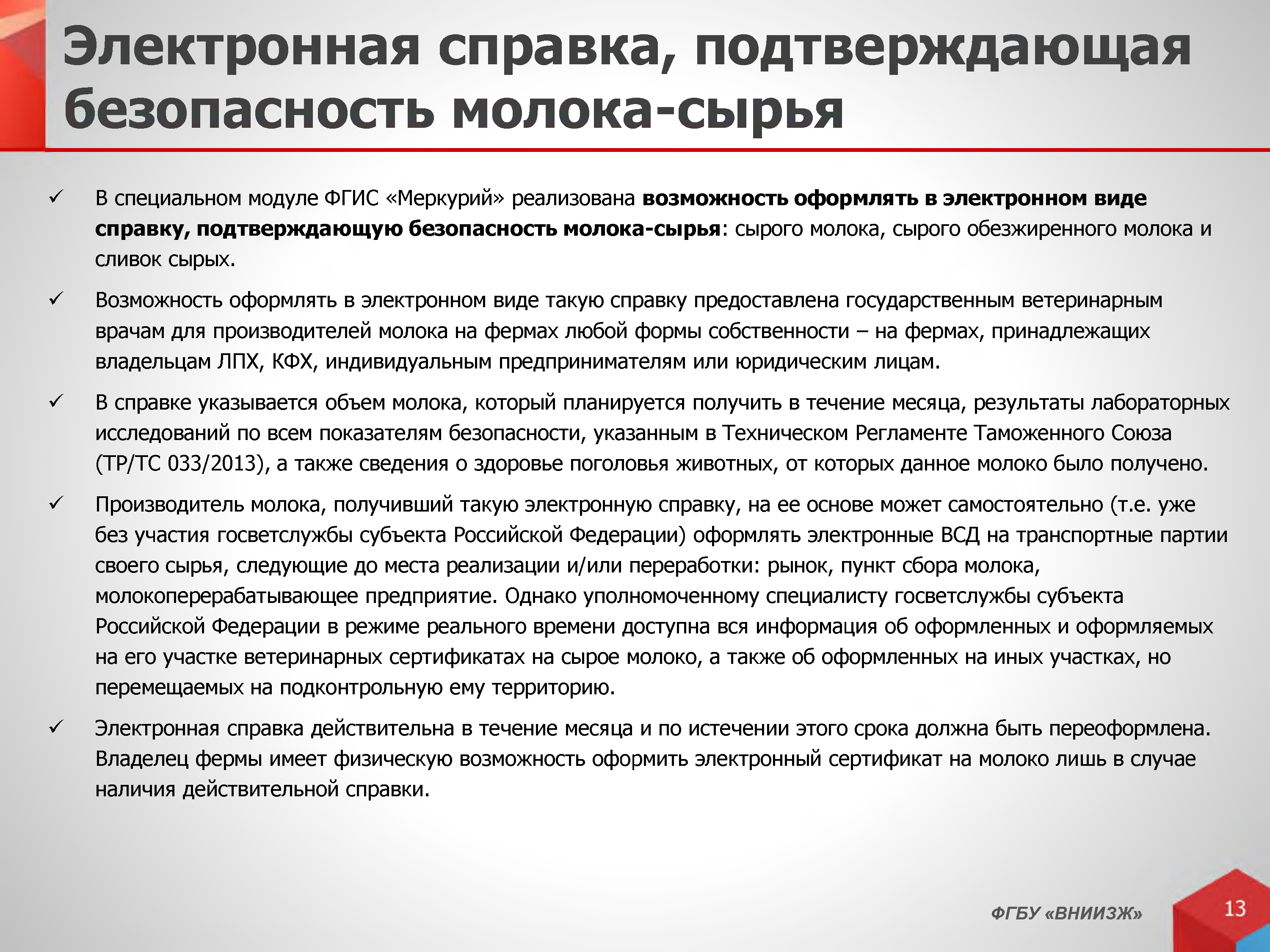 Электронная справка, подтверждающая
безопасность молока-сырья
s		В специальном модуле ФГИС «Меркурий» реализована возможность оформлять в электронном виде  справку, подтверждающую безопасность молока-сырья: сырого молока, сырого обезжиренного молока и  сливок сырых.
s		Возможность оформлять в электронном виде такую справку предоставлена государственным ветеринарным  врачам для производителей молока на фермах любой формы собственности - на фермах, принадлежащих  владельцам ЛПХ, КФХ, индивидуальным предпринимателям или юридическим лицам.
s		В справке указывается объем молока, который планируется получить в течение месяца, результаты лабораторных  исследований по всем показателям безопасности, указанным в Техническом Регламенте Таможенного Союза  (ТР/ТС 033/2013), а также сведения о здоровье поголовья животных, от которых данное молоко было получено.
s	Производитель молока, получивший такую электронную справку, на ее основе может самостоятельно (т.е. уже
без участия госветслужбы субъекта Российской Федерации) оформлять электронные ВСД на транспортные партии  своего сырья, следующие до места реализации и/или переработки: рынок, пункт сбора молока,
молокоперерабатывающее предприятие. Однако уполномоченному специалисту госветслужбы субъекта  Российской Федерации в режиме реального времени доступна вся информация об оформленных и оформляемых
на его участке ветеринарных сертификатах на сырое молоко, а также об оформленных на иных участках, но
перемещаемых на подконтрольную ему территорию.
s	Электронная справка действительна в течение месяца и по истечении этого срока должна быть переоформлена.  Владелец фермы имеет физическую возможность оформить электронный сертификат на молоко лишь в случае  наличия действительной справки.
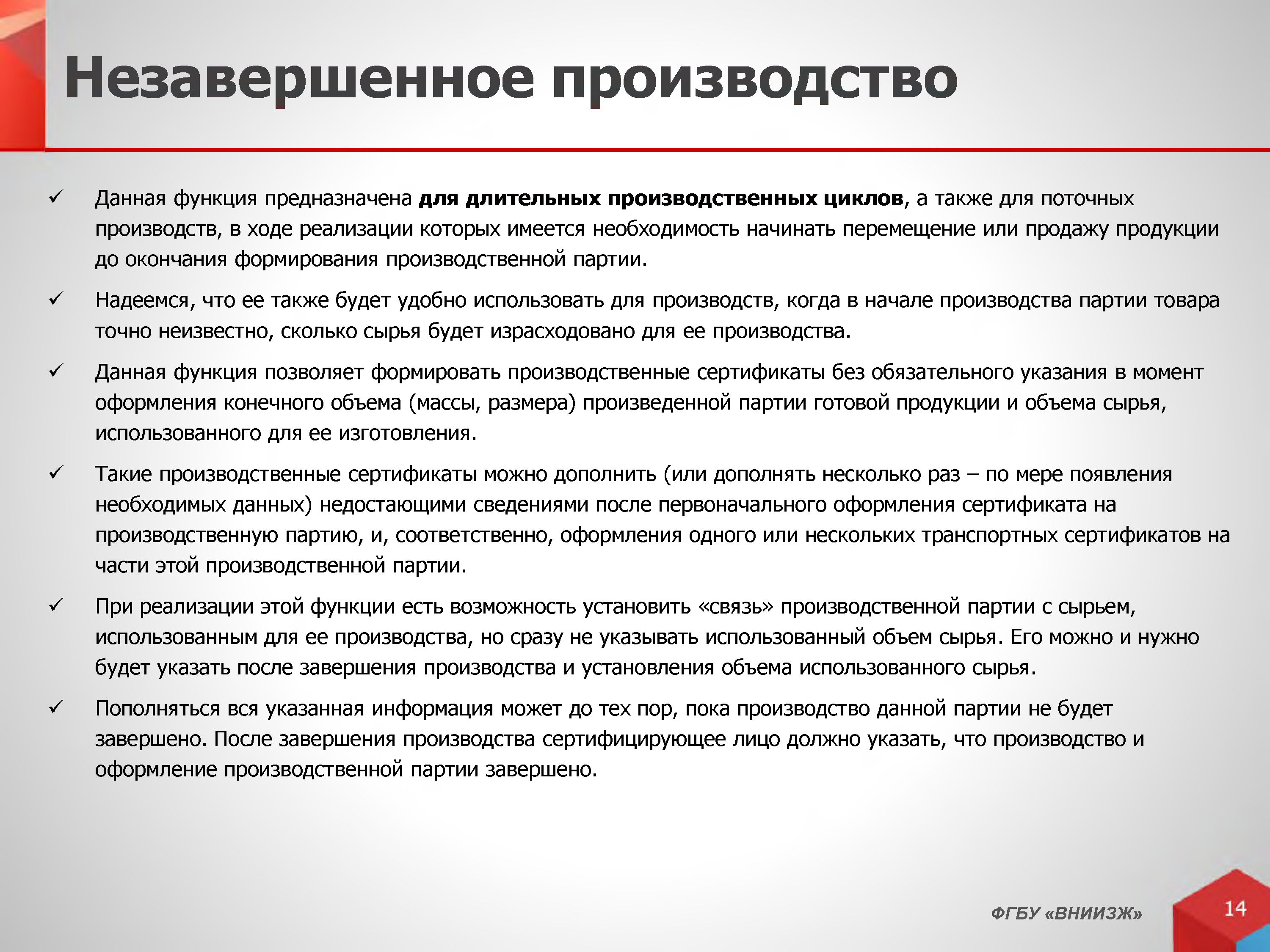 Незавершенное производство
S	Данная функция предназначена для длительных производственных циклов, а также для поточных  производств, в ходе реализации которых имеется необходимость начинать перемещение или продажу продукции  до окончания формирования производственной партии.
S		Надеемся, что ее также будет удобно использовать для производств, когда в начале производства партии товара  точно неизвестно, сколько сырья будет израсходовано для ее производства.
S	Данная функция позволяет формировать производственные сертификаты без обязательного указания в момент  оформления конечного объема (массы, размера) произведенной партии готовой продукции и объема сырья,  использованного для ее изготовления.
S	Такие производственные сертификаты можно дополнить (или дополнять несколько раз - по мере появления  необходимых данных) недостающими сведениями после первоначального оформления сертификата на  производственную партию, и, соответственно, оформления одного или нескольких транспортных сертификатов на  части этой производственной партии.
S		При реализации этой функции есть возможность установить «связь» производственной партии с сырьем,  использованным для ее производства, но сразу не указывать использованный объем сырья. Его можно и нужно  будет указать после завершения производства и установления объема использованного сырья.
S		Пополняться вся указанная информация может до тех пор, пока производство данной партии не будет  завершено. После завершения производства сертифицирующее лицо должно указать, что производство и  оформление производственной партии завершено.
ФГБУ «ВНИИЗЖ»
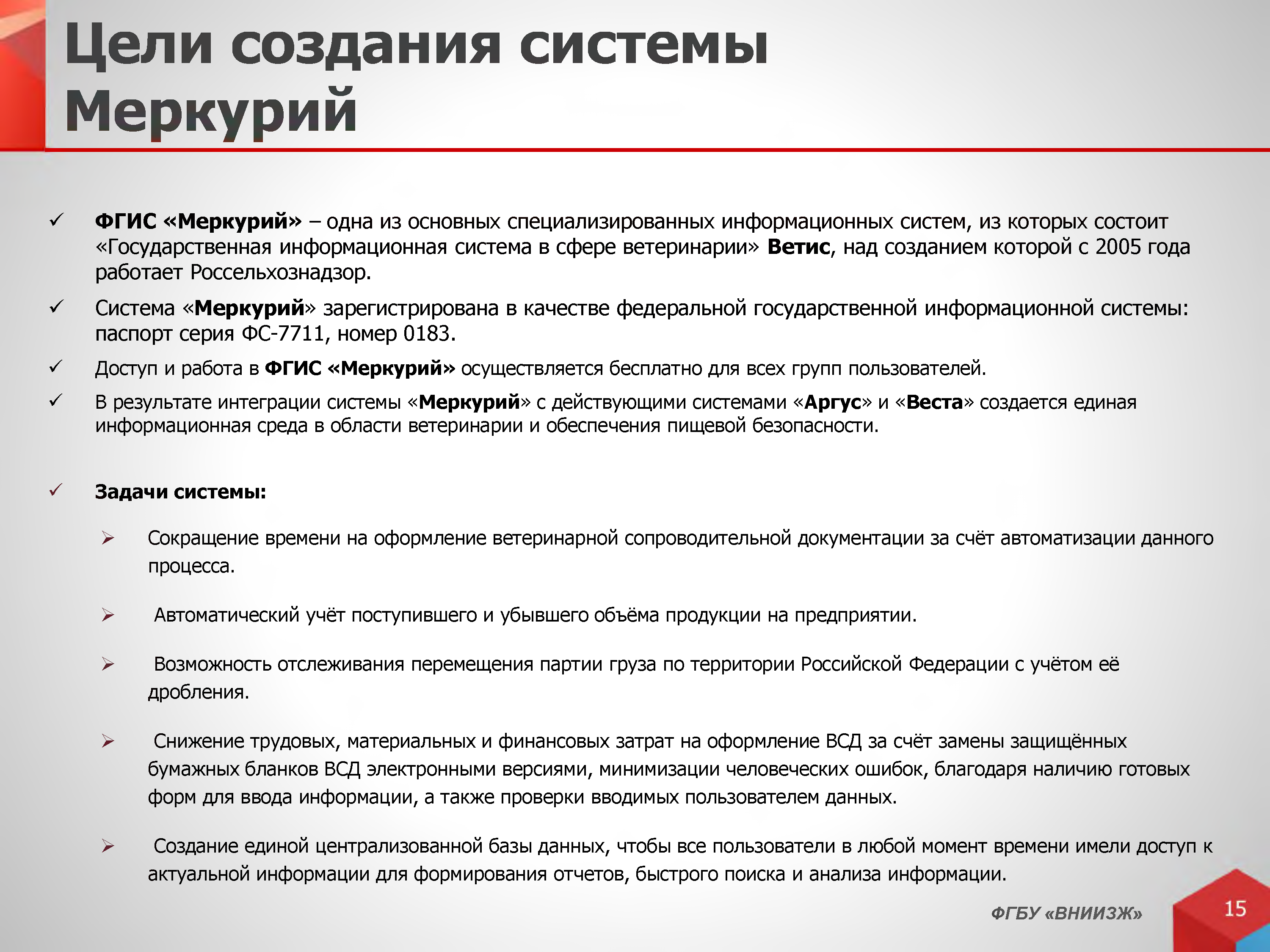 Цели создания системы  Меркурий
S	ФГИС «Меркурий» - одна из основных специализированных информационных систем, из которых состоит
«Государственная информационная система в сфере ветеринарии» Ветис, над созданием которой с 2005 года  работает Россельхознадзор.
S	Система «Меркурий» зарегистрирована в качестве федеральной государственной информационной системы:  паспорт серия ф С-7711 , номер 0183.
S	Доступ и работа в ФГИС «Меркурий» осуществляется бесплатно для всех групп пользователей.
S	В результате интеграции системы « Меркурий» с действующими системами «Аргус» и « Веста» создается единая  информационная среда в области ветеринарии и обеспечения пищевой безопасности.


S	Задачи системы:
Сокращение времени на оформление ветеринарной сопроводительной документации за счёт автоматизации данного  процесса.

Автоматический учёт поступившего и убывшего объёма продукции на предприятии.

Возможность отслеживания перемещения партии груза по территории Российской Федерации с учётом её  дробления.

	Снижение трудовых, материальных и финансовых затрат на оформление ВСД за счёт замены защищённых  бумажных бланков ВСД электронными версиями, минимизации человеческих ошибок, благодаря наличию готовых  форм для ввода информации, а также проверки вводимых пользователем данных.

	Создание единой централизованной базы данных, чтобы все пользователи в любой момент времени имели доступ к  актуальной информации для формирования отчетов, быстрого поиска и анализа информации.
ФГБУ «ВНИИЗЖ»
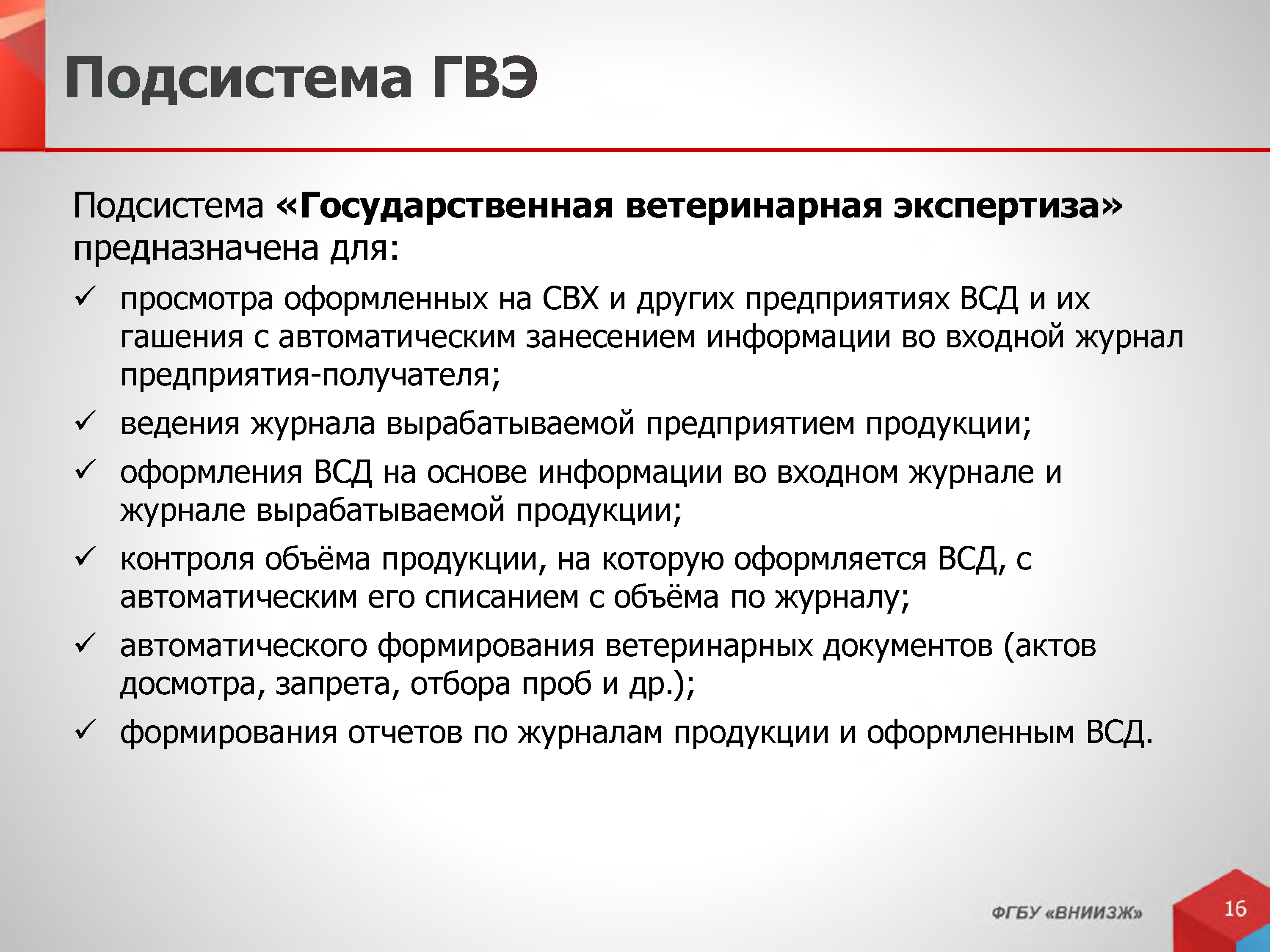 Подсистема ГВЭ
Подсистема «Государственная ветеринарная экспертиза»
предназначена для:
s		просмотра оформленных на СВХ и других предприятиях ВСД и их  гашения с автоматическим занесением информации во входной журнал  предприятия-получателя;
s	ведения журнала вырабатываемой предприятием продукции;
s		оформления ВСД на основе информации во входном журнале и  журнале вырабатываемой продукции;
s		контроля объёма продукции, на которую оформляется ВСД, с  автоматическим его списанием с объёма по журналу;
s		автоматического формирования ветеринарных документов (актов  досмотра, запрета, отбора проб и др.);
s	формирования отчетов по журналам продукции и оформленным ВСД.
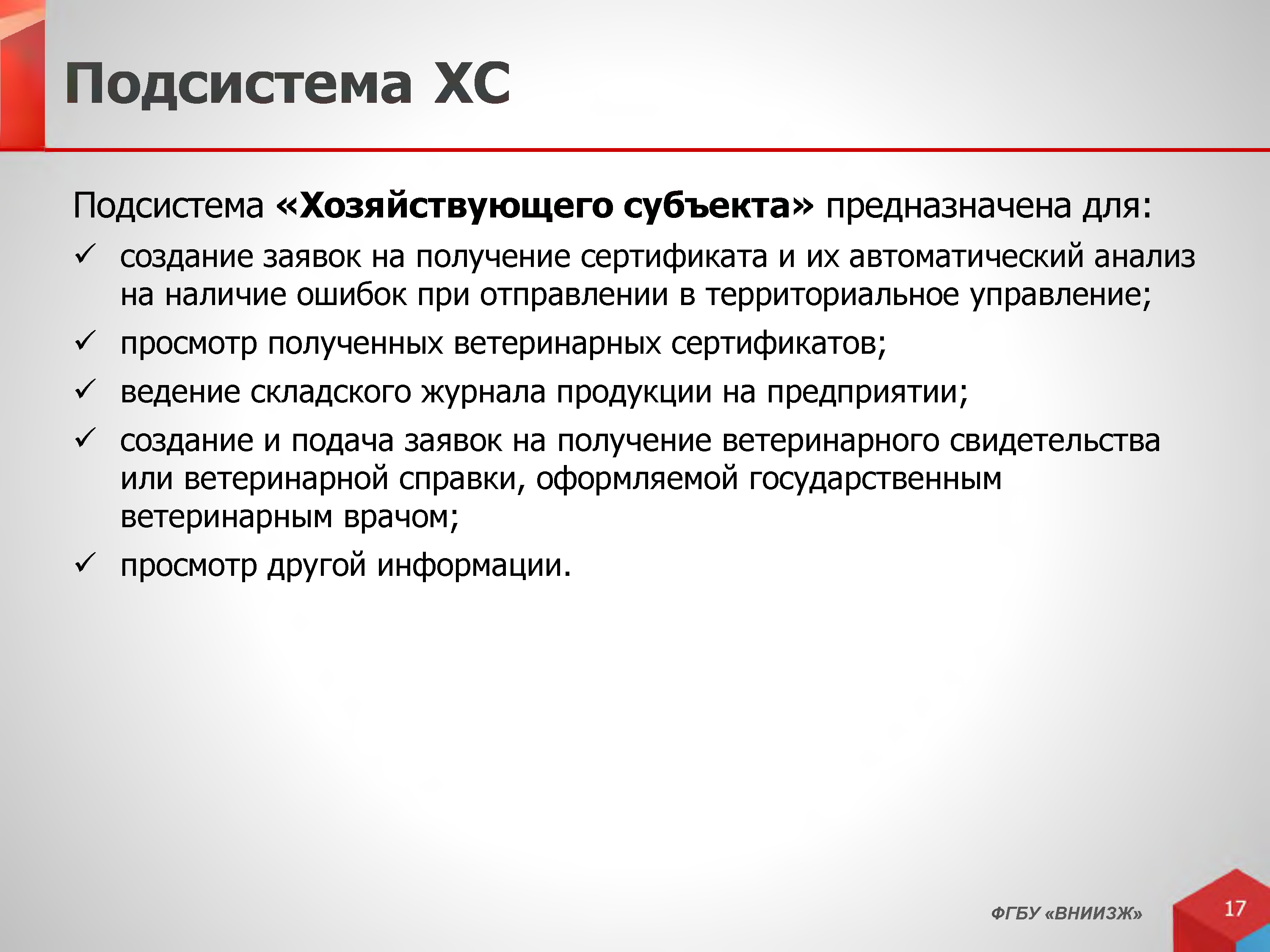 ^ Подсистема ХС
Подсистема «Хозяйствующего субъекта»  предназначена для:
s	создание заявок на получение сертификата и их автоматический анализ  на наличие ошибок при отправлении в территориальное управление;
s	просмотр полученных ветеринарных сертификатов;
s	ведение складского журнала продукции на предприятии;
s	создание и подача заявок на получение ветеринарного свидетельства  или ветеринарной справки, оформляемой государственным  ветеринарным врачом;
s	просмотр другой информации.
ФГБУ «ВНИИЗЖ»
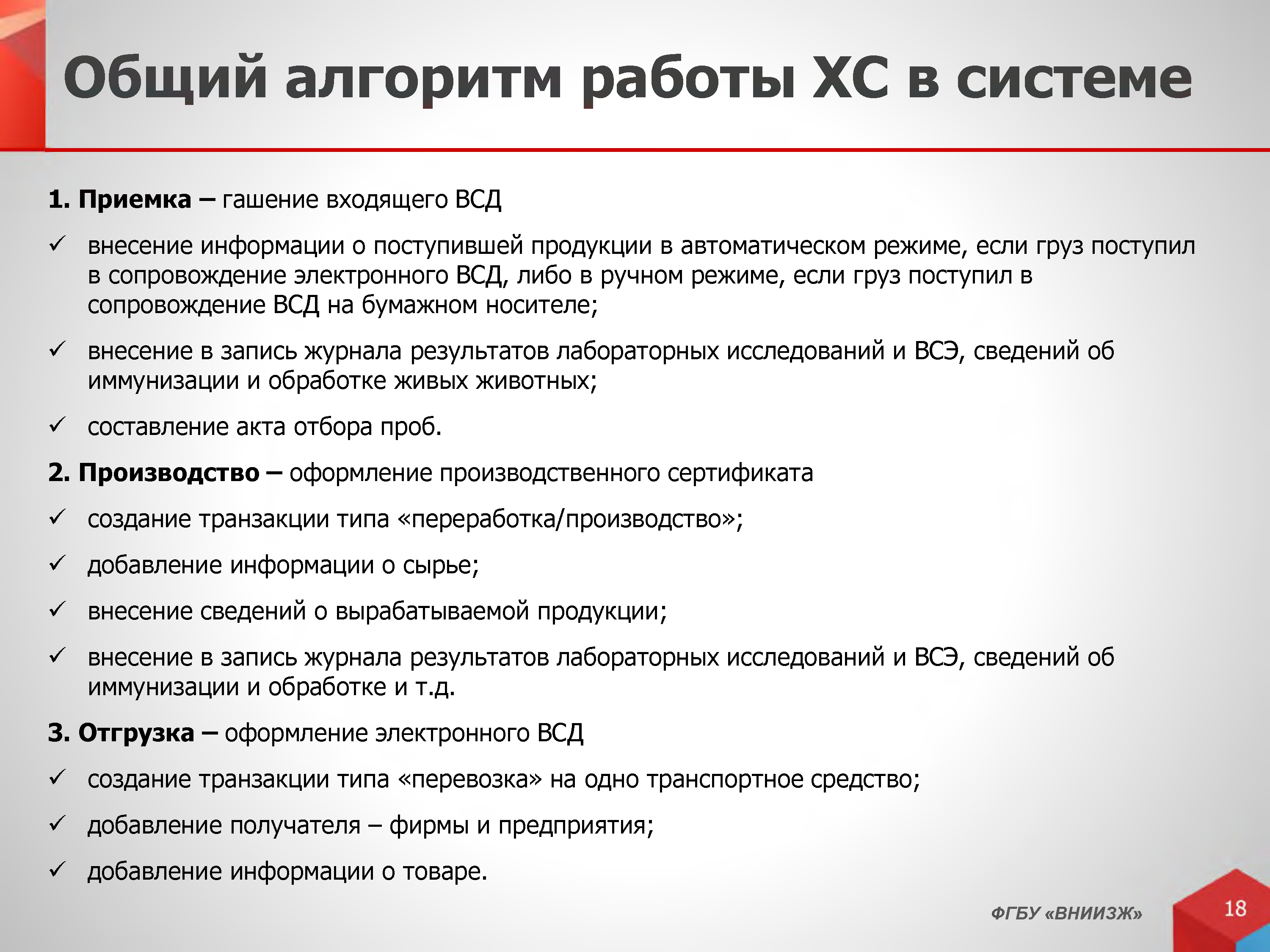 Общий алгоритм работы ХС в системе
1. Приемка - гашение входящего ВСД
s		внесение информации о поступившей продукции в автоматическом режиме, если груз поступил  в сопровождение электронного ВСД, либо в ручном режиме, если груз поступил в  сопровождение ВСД на бумажном носителе;
s	внесение в запись журнала результатов лабораторных исследований и ВСЭ, сведений об  иммунизации и обработке живых животных;
s	составление акта отбора проб.
2. Производство - оформление производственного сертификата  s	создание транзакции типа «переработка/производство»;
s	добавление информации о сырье;
s	внесение сведений о вырабатываемой продукции;
s	внесение в запись журнала результатов лабораторных исследований и ВСЭ, сведений об  иммунизации и обработке и т.д.
3. Отгрузка - оформление электронного ВСД
s	создание транзакции типа «перевозка» на одно транспортное средство;  s	добавление получателя - фирмы и предприятия;
s	добавление информации о товаре.
ФГБУ «ВНИИЗЖ»
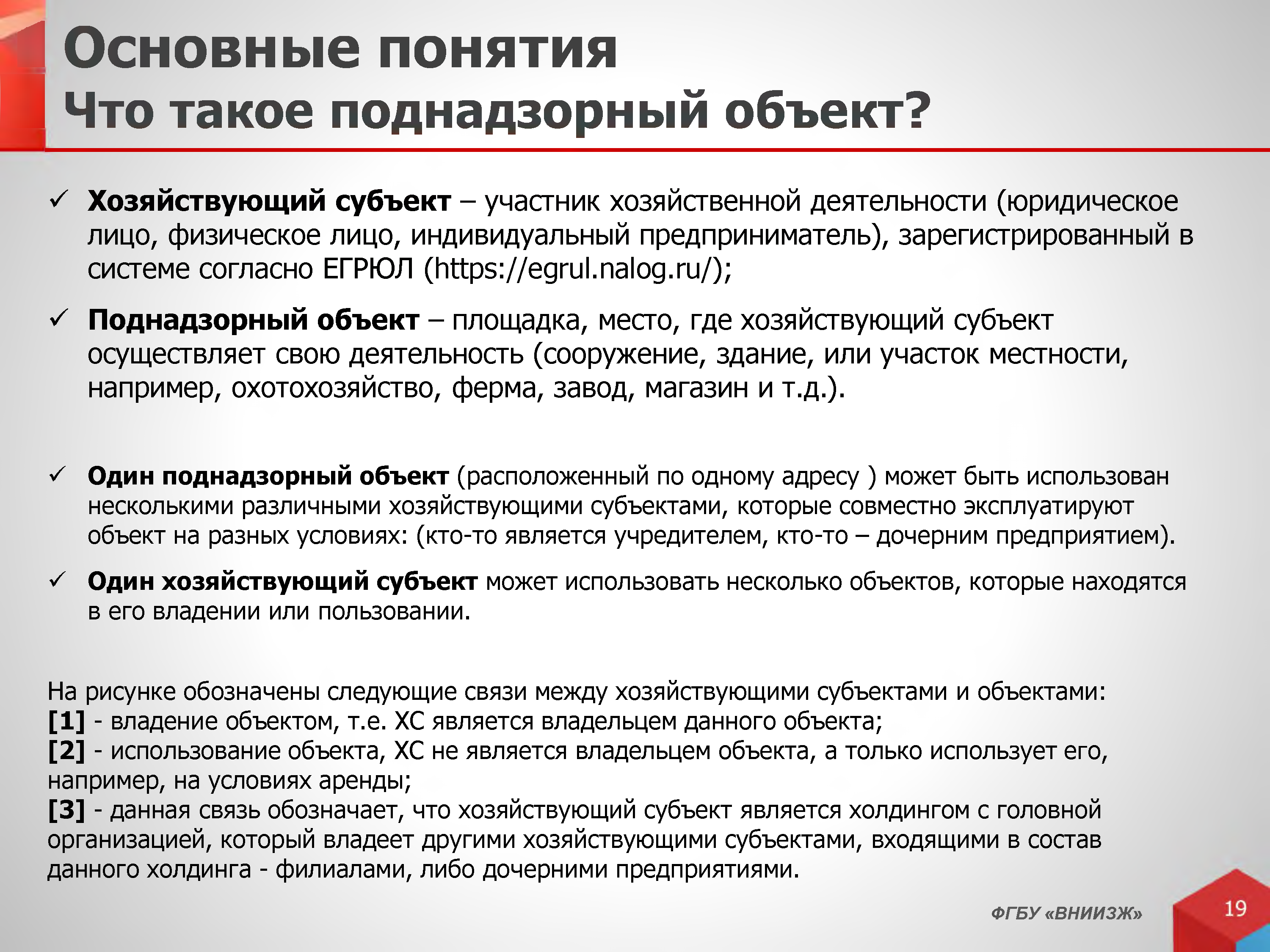 ЛОсновные понятия
U Что такое поднадзорный объект?
s	Хозяйствующий субъект - участник хозяйственной деятельности (юридическое  лицо, физическое лицо, индивидуальный предприниматель), зарегистрированный в  системе согласно ЕГРЮЛ (https://egrul.nalog.ru/);
s		Поднадзорный объект - площадка, место, где хозяйствующий субъект  осуществляет свою деятельность (сооружение, здание, или участок местности,  например, охотохозяйство, ферма, завод, магазин и т.д.).

s	Один поднадзорный объект (расположенный по одному адресу ) может быть использован  несколькими различными хозяйствующими субъектами, которые совместно эксплуатируют  объект на разных условиях: (кто-то является учредителем, кто-то - дочерним предприятием).
s	Один хозяйствующий субъект может использовать несколько объектов, которые находятся  в его владении или пользовании.

На рисунке обозначены следующие связи между хозяйствующими субъектами и объектами:
- владение объектом, т.е. ХС является владельцем данного объекта;
- использование объекта, ХС не является владельцем объекта, а только использует его,  например, на условиях аренды;
- данная связь обозначает, что хозяйствующий субъект является холдингом с головной  организацией, который владеет другими хозяйствующими субъектами, входящими в состав
данного холдинга - филиалами, либо дочерними предприятиями.
ФГБУ «ВНИИЗЖ»
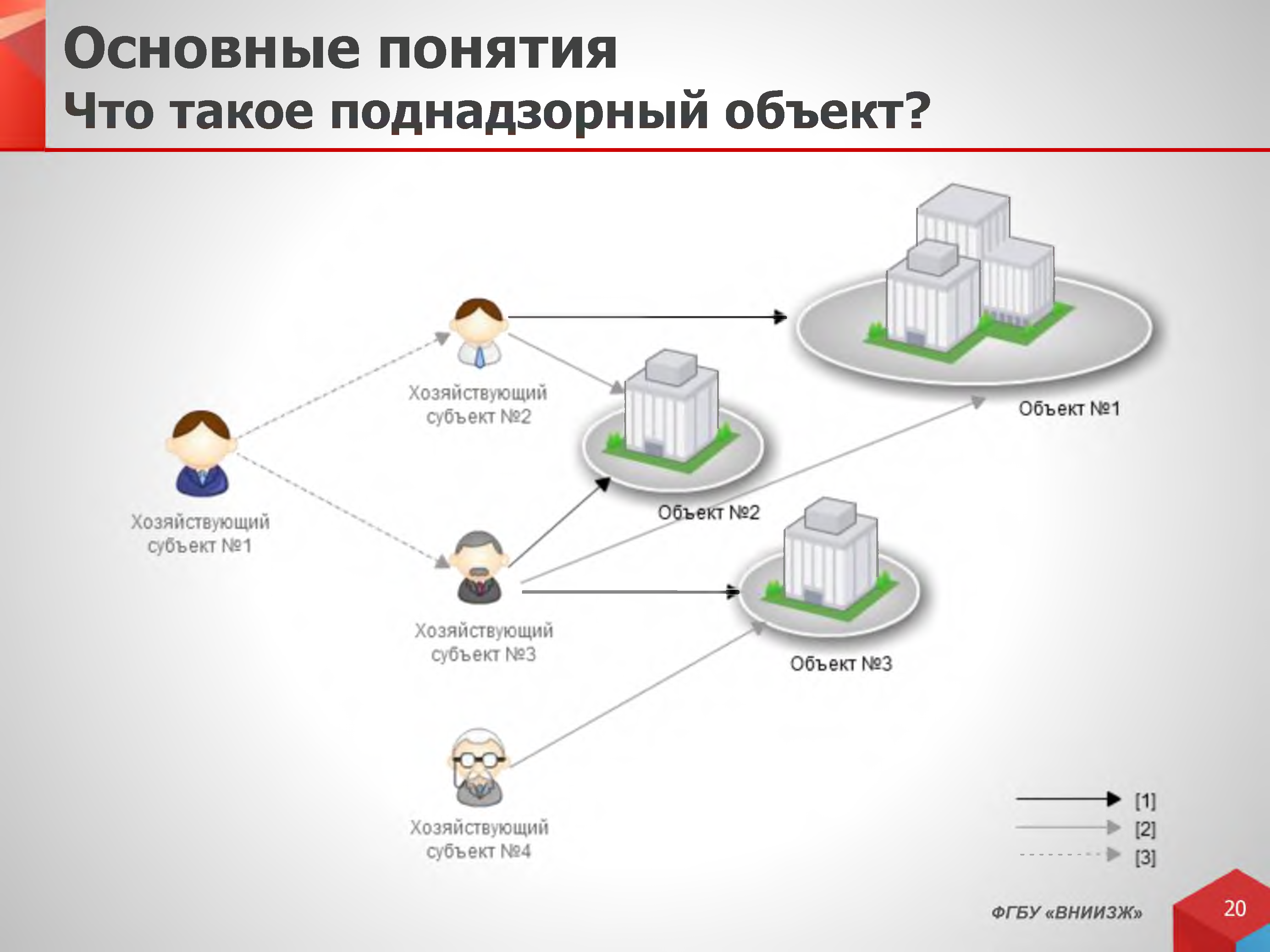 Основные понятия
Что такое поднадзорный объект?
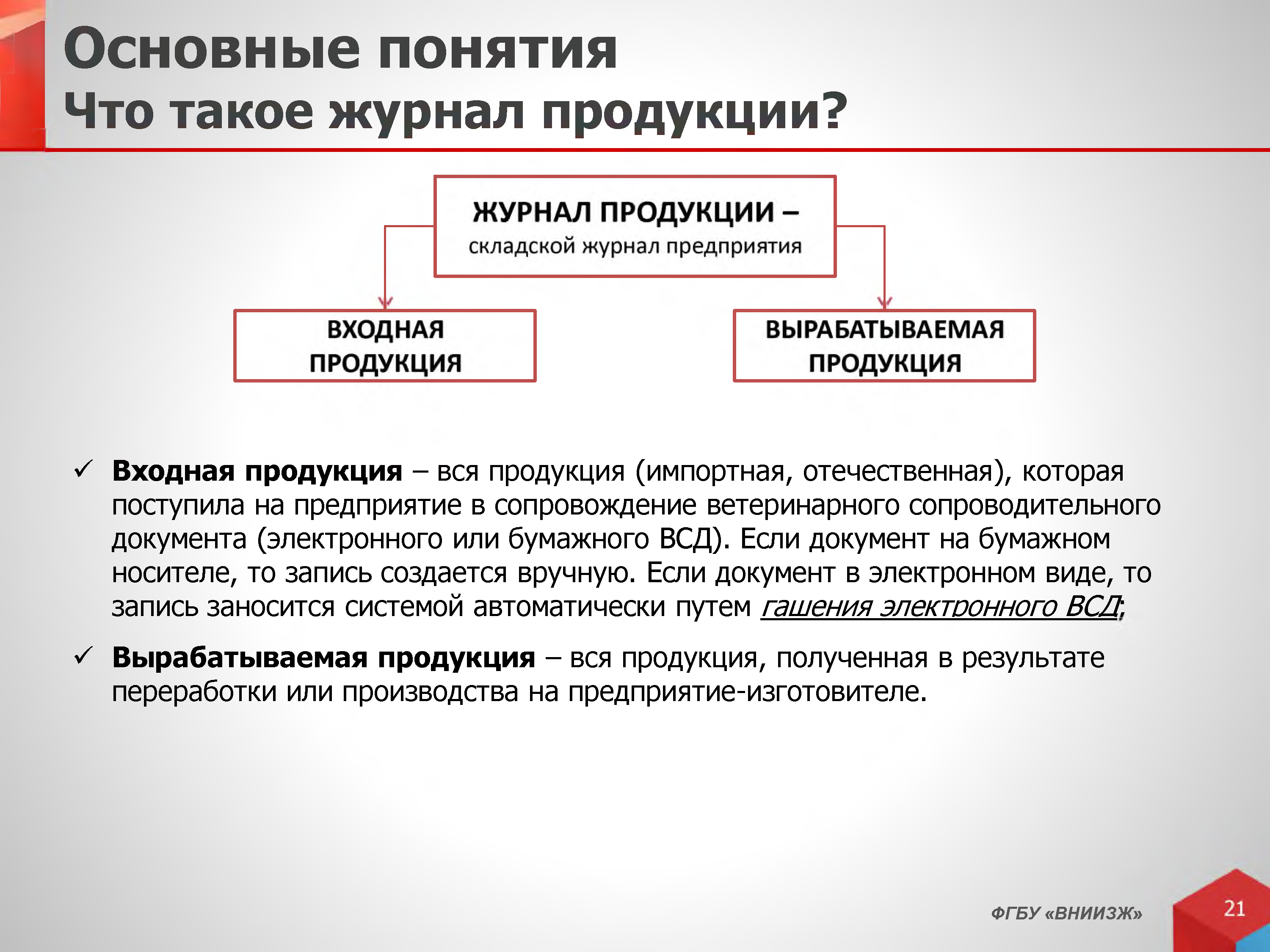 J Основные понятия
U Что такое журнал продукции?
s		Входная продукция - вся продукция (импортная, отечественная), которая  поступила на предприятие в сопровождение ветеринарного сопроводительного  документа (электронного или бумажного ВСД). Если документ на бумажном  носителе, то запись создается вручную. Если документ в электронном виде, то  запись заносится системой автоматически путем гашения электронного ВСД.
s		Вырабатываемая продукция - вся продукция, полученная в результате  переработки или производства на предприятие-изготовителе.
ФГБУ «ВНИИЗЖ»
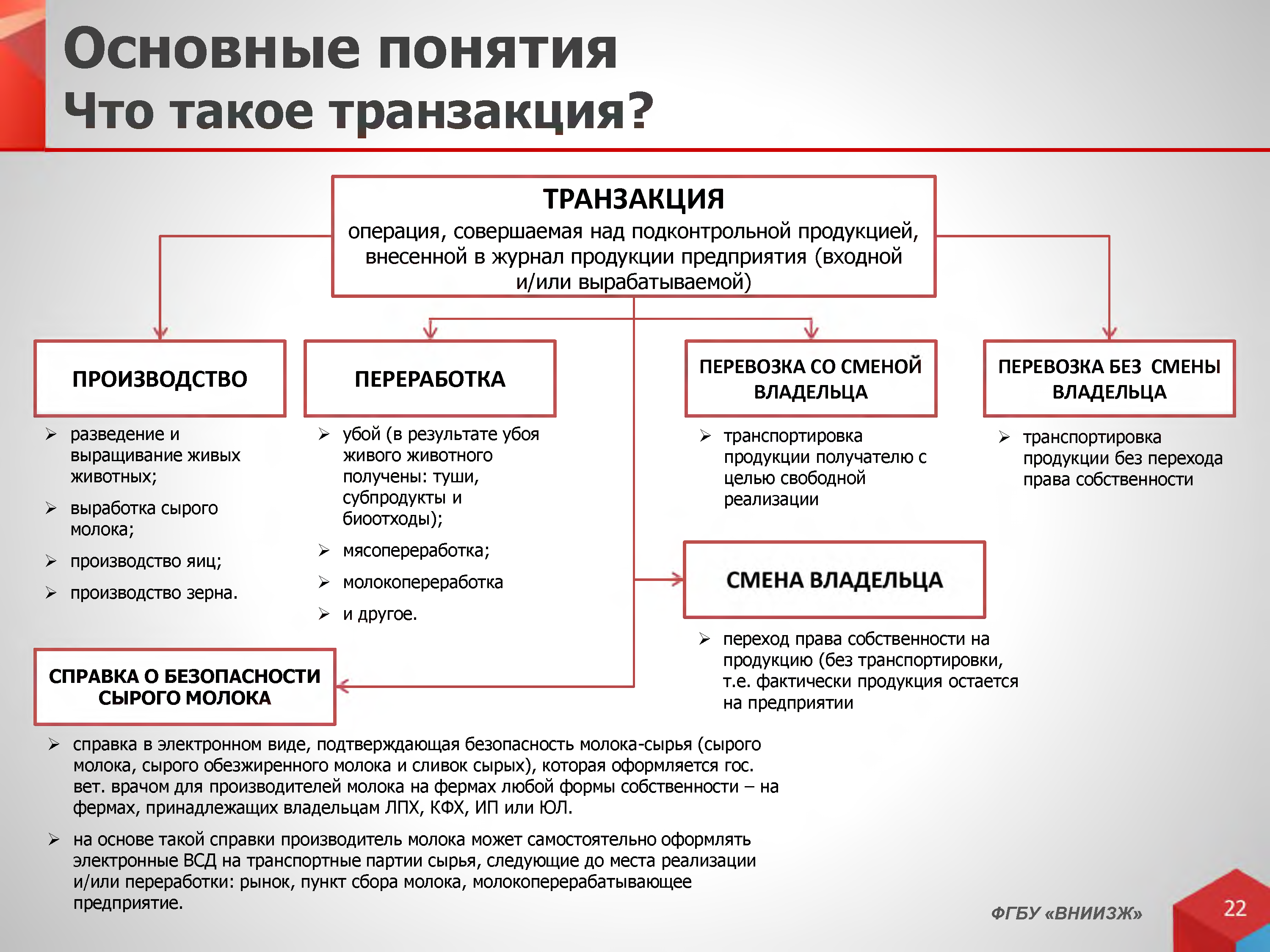 Основные понятия
Что такое транзакция?
ТРАНЗАКЦИЯ
операция, совершаемая над подконтрольной продукцией,  внесенной в журнал продукции предприятия (входной  и/или вырабатываемой)
ПЕРЕВОЗКА СО СМЕНОЙ  ВЛАДЕЛЬЦА
ПЕРЕВОЗКА БЕЗ СМЕНЫ  ВЛАДЕЛЬЦА
ПЕРЕРАБОТКА
ПРОИЗВОДСТВО
> разведение и  выращивание живых  животных;
выработка сырого  молока;
производство яиц;
производство зерна.
> убой (в результате убоя  живого животного  получены: туши,  субпродукты и  биоотходы);
> транспортировка  продукции получателю с  целью свободной  реализации
> транспортировка  продукции без перехода  права собственности
мясопереработка;
молокопереработка
и другое.
переход права собственности на  продукцию (без транспортировки,  т.е. фактически продукция остается  на предприятии
СПРАВКА О БЕЗОПАСНОСТИ  СЫРОГО МОЛОКА
справка в электронном виде, подтверждающая безопасность молока-сырья (сырого  молока, сырого обезжиренного молока и сливок сырых), которая оформляется гос.  вет. врачом для производителей молока на фермах любой формы собственности - на  фермах, принадлежащих владельцам ЛПХ, КФХ, ИП или ЮЛ.
на основе такой справки производитель молока может самостоятельно оформлять  электронные ВСД на транспортные партии сырья, следующие до места реализации  и/или переработки: рынок, пункт сбора молока, молокоперерабатывающее  предприятие.
ФГБУ «ВНИИЗЖ»
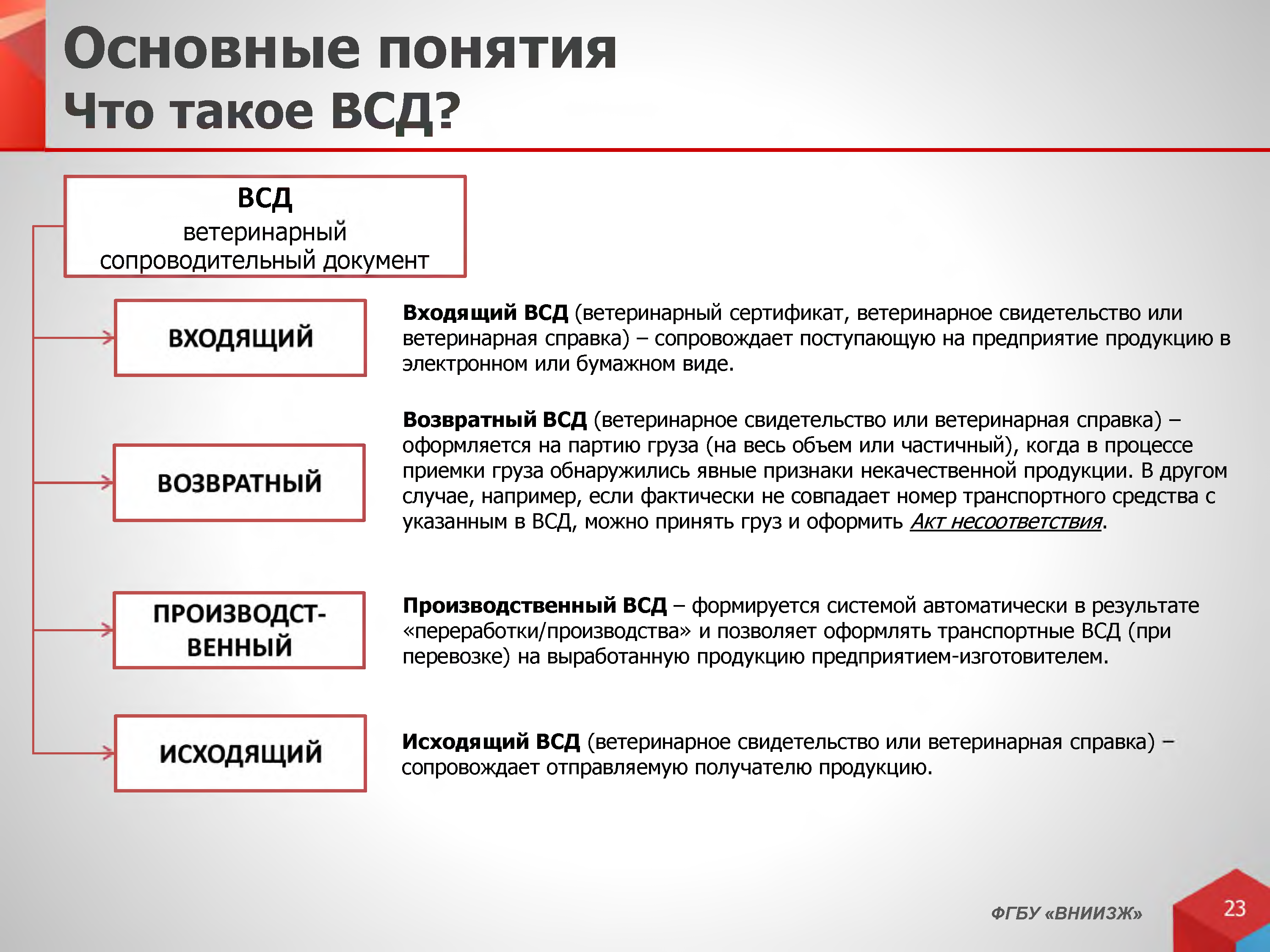 Основные понятия
Что такое ВСД?
ВСД
ветеринарный  сопроводительный документ
Входящий ВСД (ветеринарный сертификат, ветеринарное свидетельство или  ветеринарная справка) - сопровождает поступающую на предприятие продукцию в  электронном или бумажном виде.

Возвратный ВСД (ветеринарное свидетельство или ветеринарная справка) -  оформляется на партию груза (на весь объем или частичный), когда в процессе  приемки груза обнаружились явные признаки некачественной продукции. В другом  случае, например, если фактически не совпадает номер транспортного средства с  указанным в ВСД, можно принять груз и оформить Акт несоответствия.


Производственный ВСД - формируется системой автоматически в результате
«переработки/производства» и позволяет оформлять транспортные ВСД (при  перевозке) на выработанную продукцию предприятием-изготовителем.
Исходящий ВСД (ветеринарное свидетельство или ветеринарная справка)  сопровождает отправляемую получателю продукцию.
ФГБУ «ВНИИЗЖ»
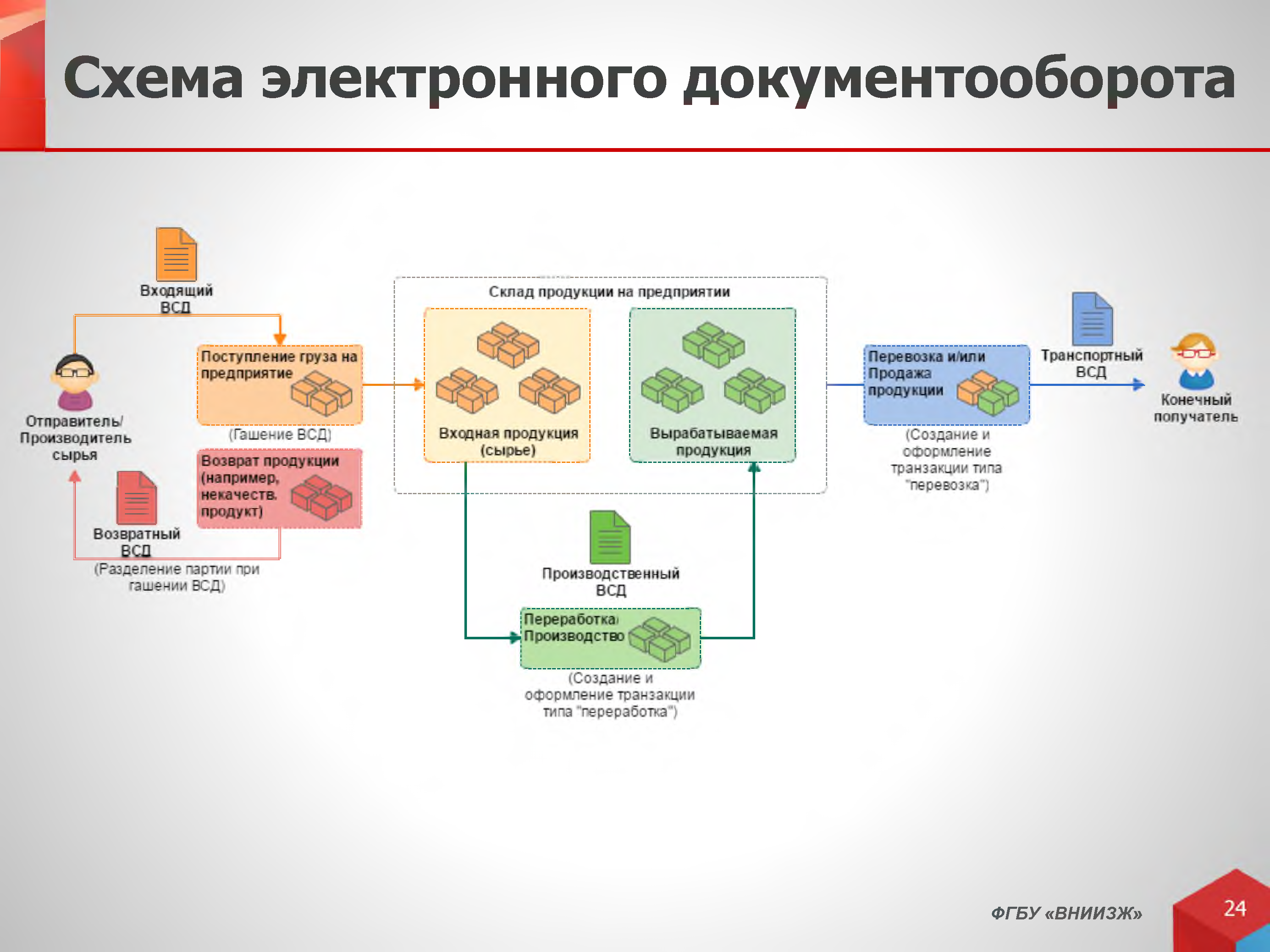 ШСхема электронного документооборота
ФГБУ «ВНИИЗЖ»
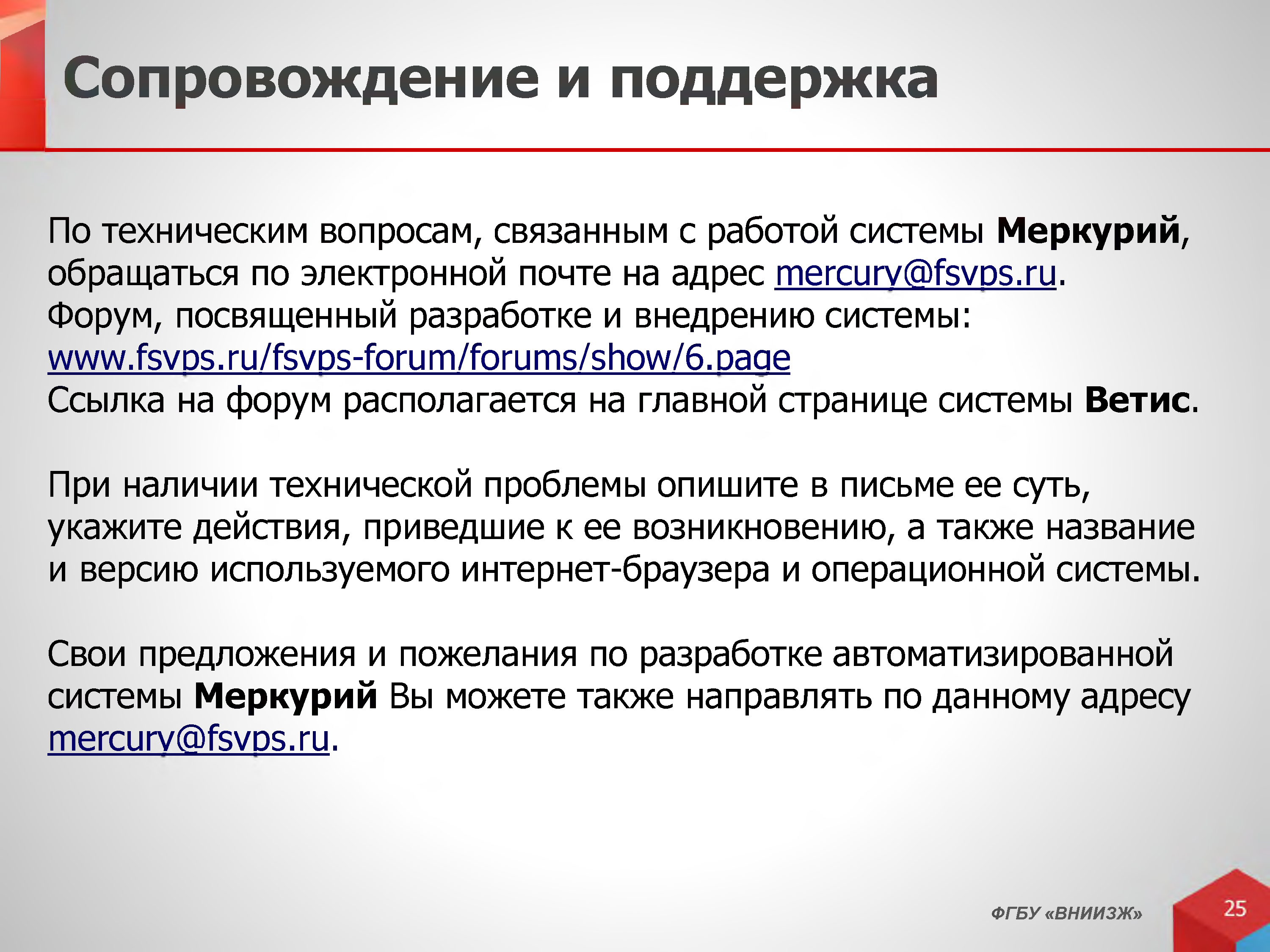 ШСопровождение и поддержка
По техническим вопросам, связанным с работой системы Меркурий,  обращаться по электронной почте на адрес mercury@fsvps.ru.
Форум, посвященный разработке и внедрению системы:  www.fsvps.ru/fsvps-forum/forums/show/6.page
Ссылка на форум располагается на главной странице системы Ветис.

При наличии технической проблемы опишите в письме ее суть,  укажите действия, приведшие к ее возникновению, а также название  и версию используемого интернет-браузера и операционной системы.

Свои предложения и пожелания по разработке автоматизированной  системы Меркурий Вы можете также направлять по данному адресу  mercury@fsvps.ru.
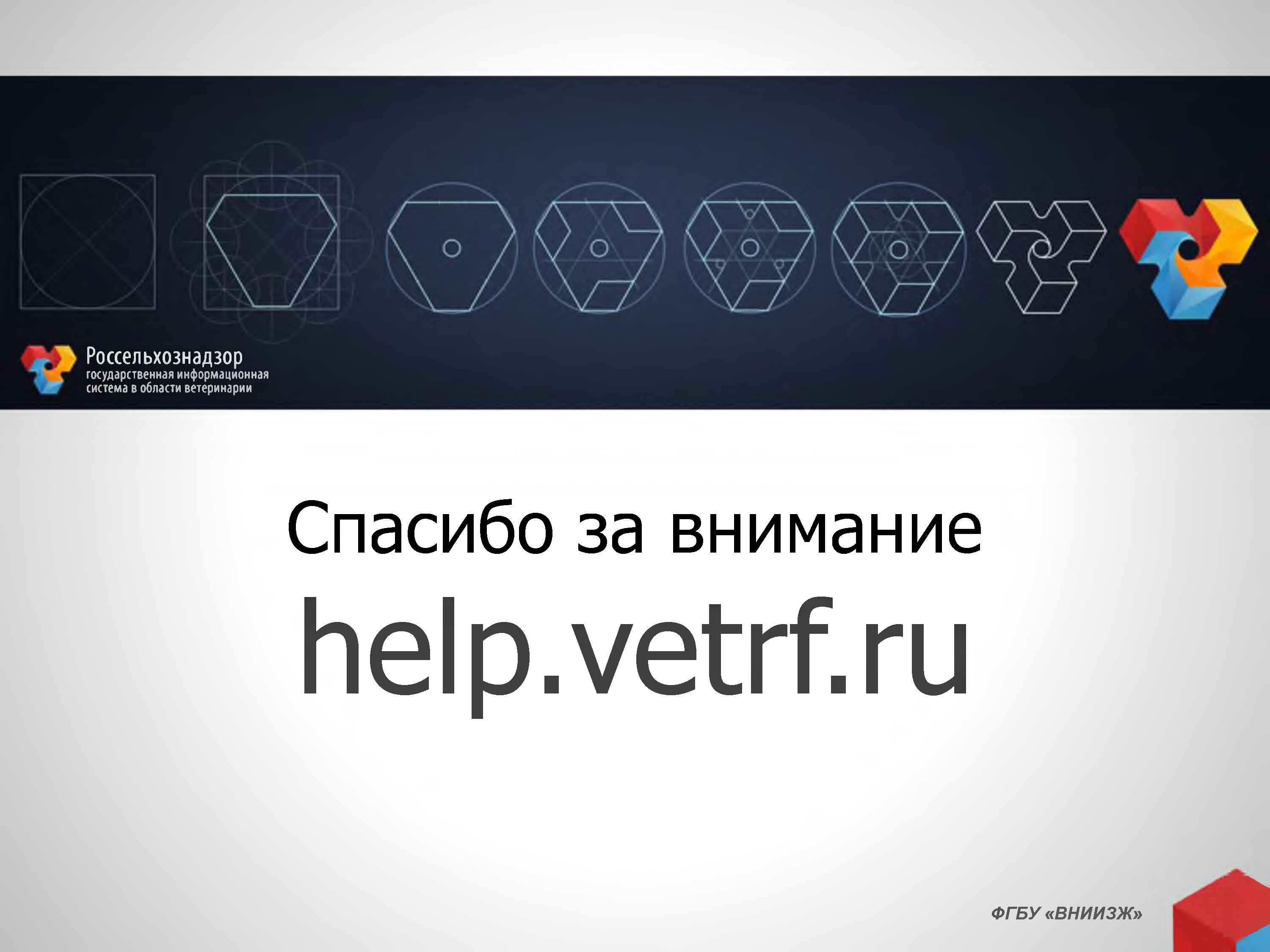 Россельхознадзор
государственная информационная
система в области ветеринарии
Спасибо за внимание
help.vetrf.ru
*
ФГБУ «ВНИИЗЖ»